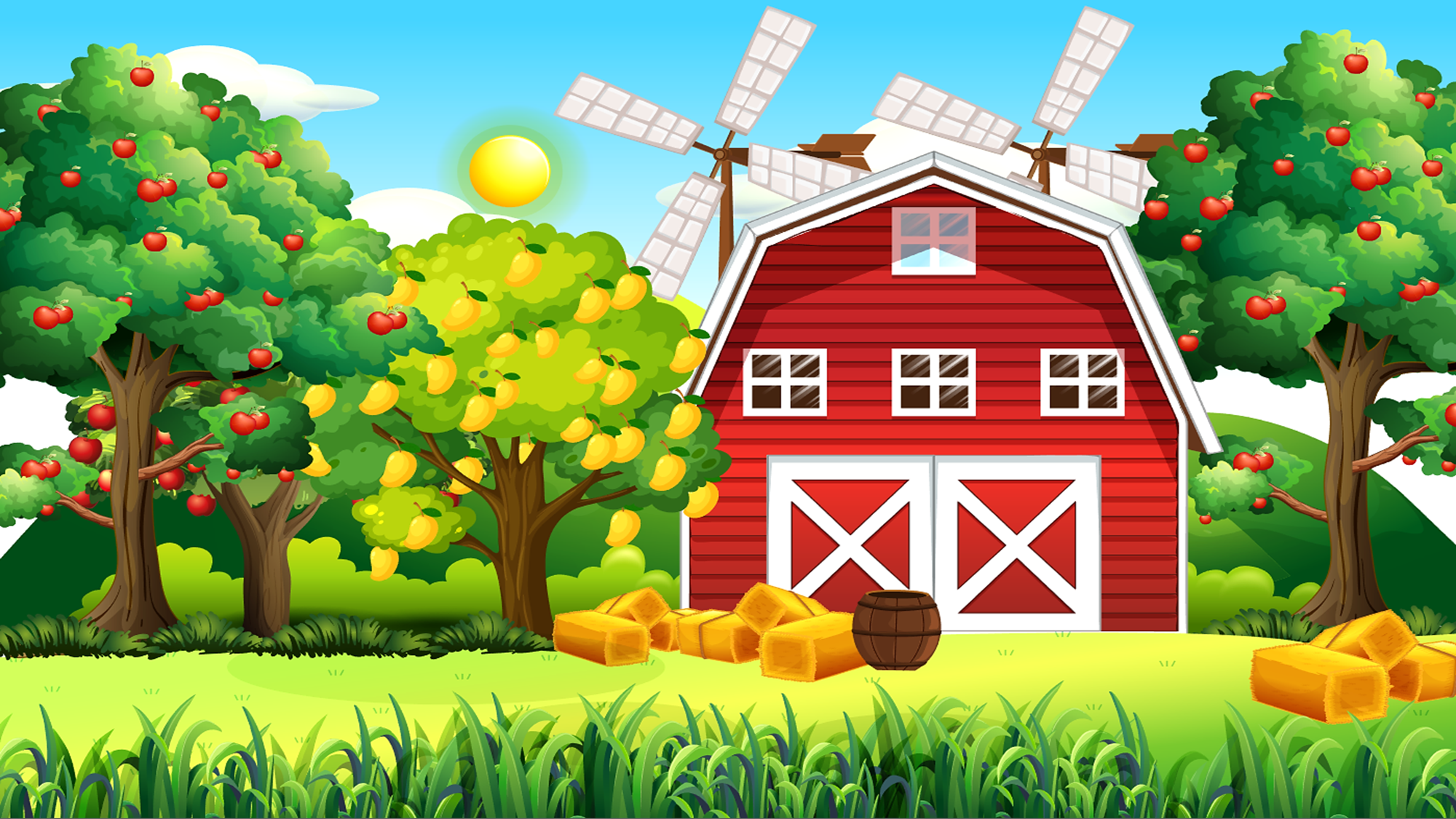 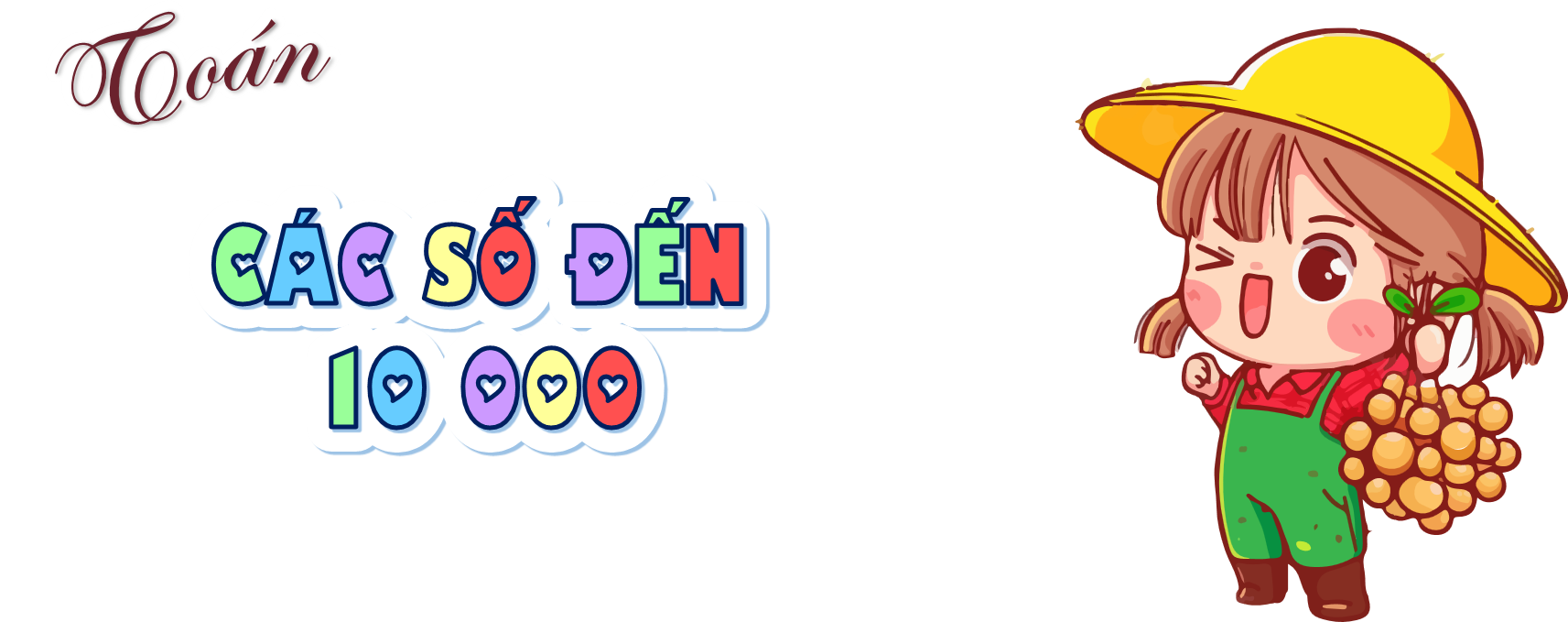 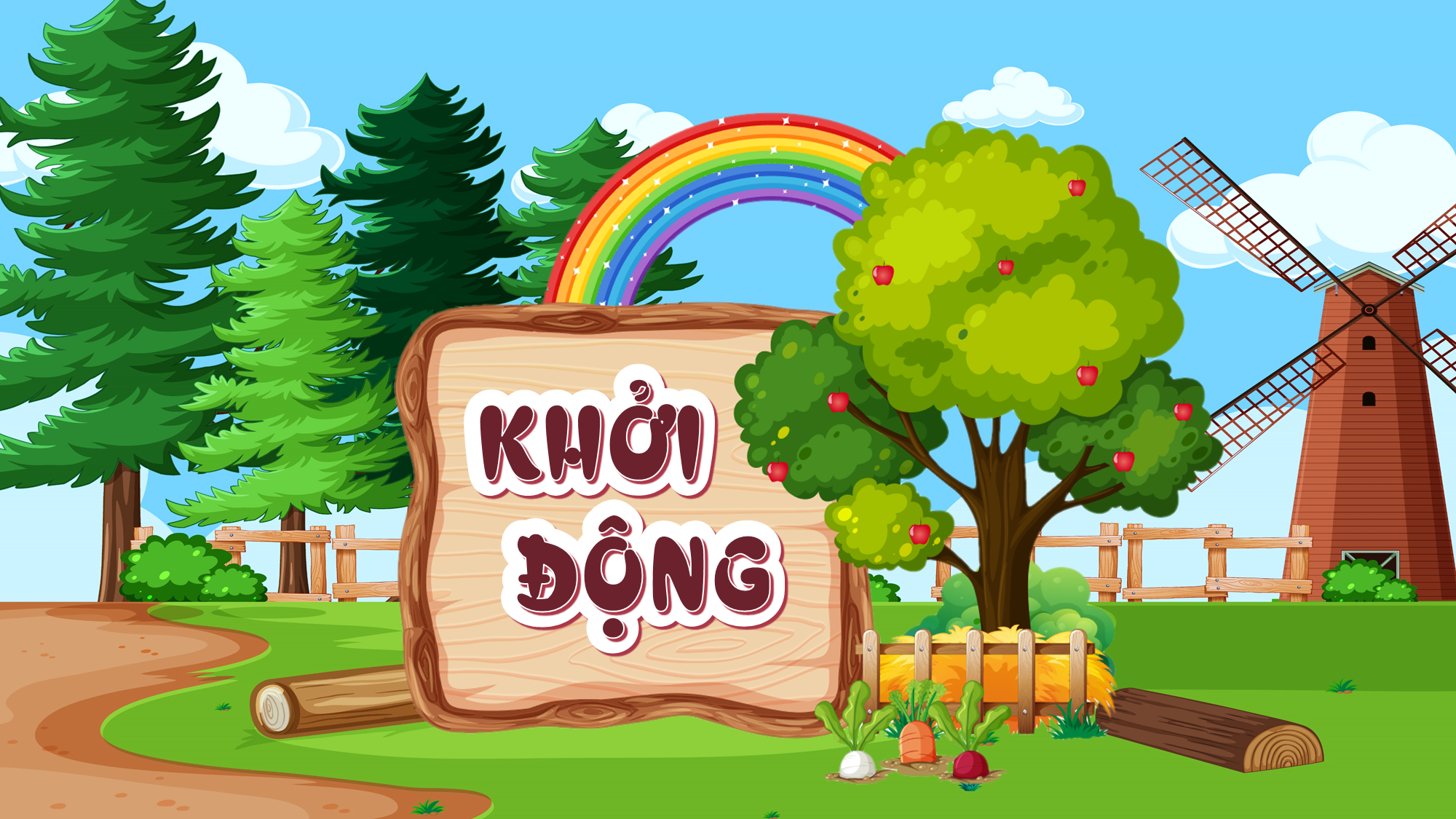 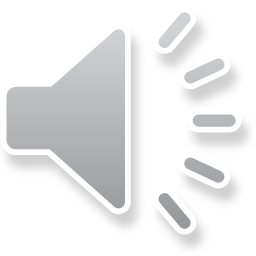 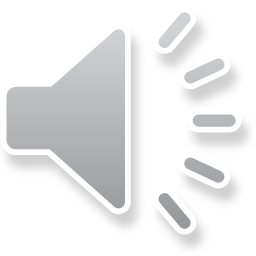 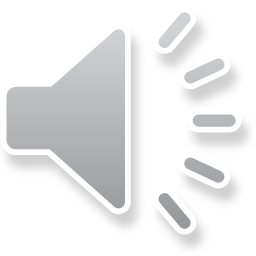 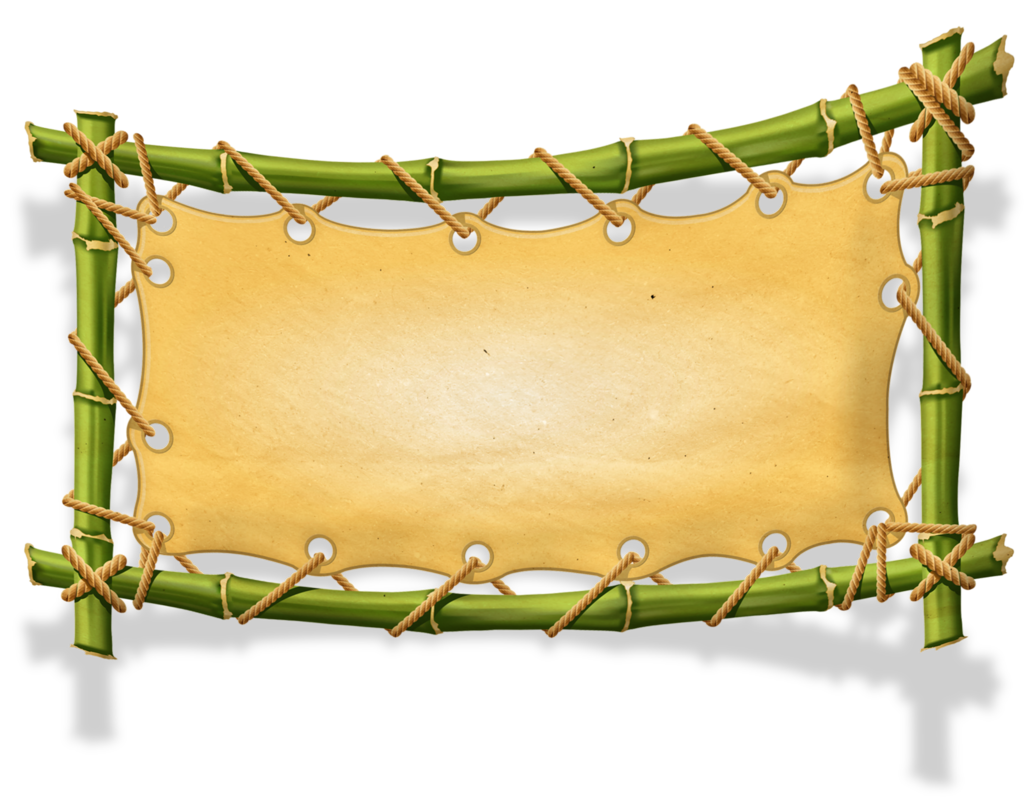 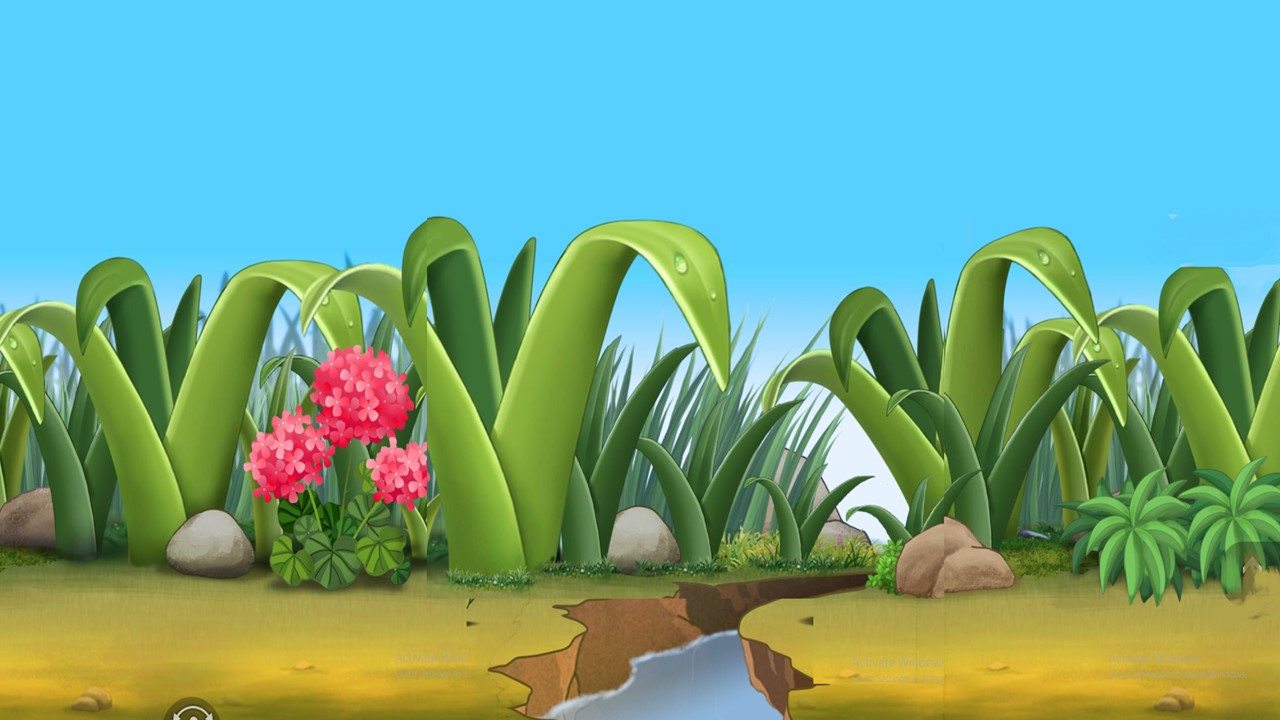 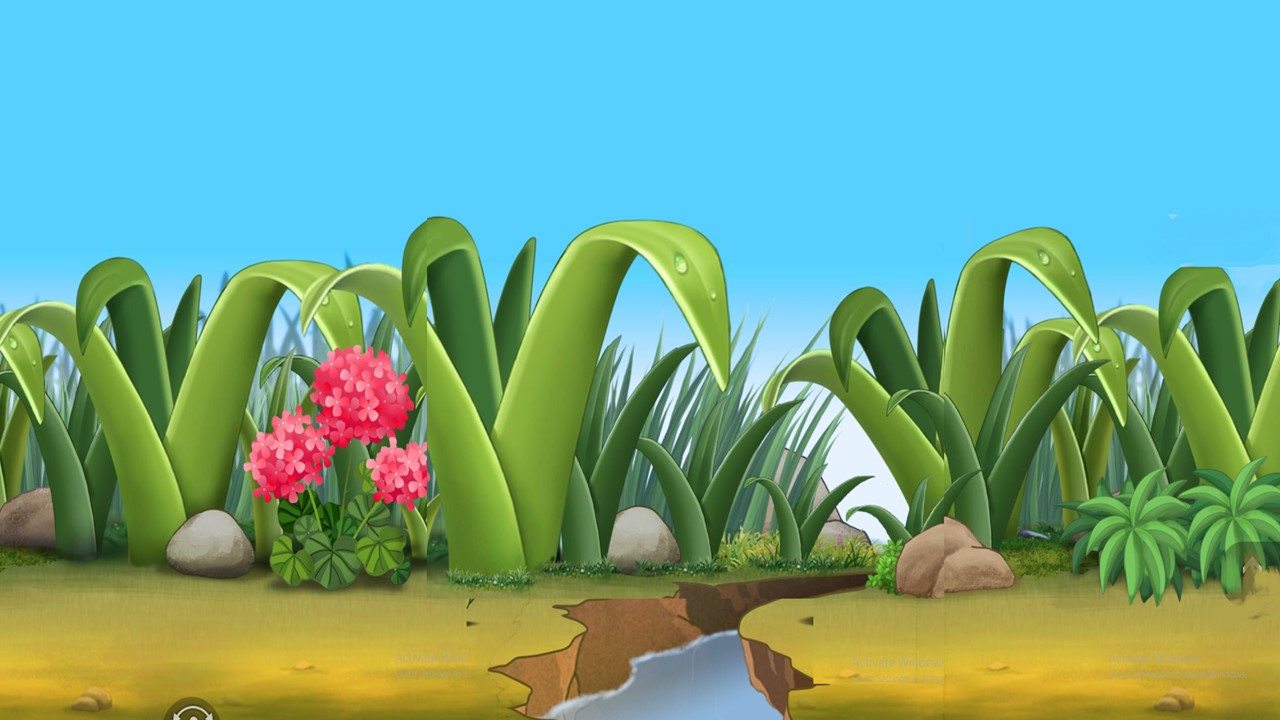 Game Cuộc Phiêu Lưu Của Jack
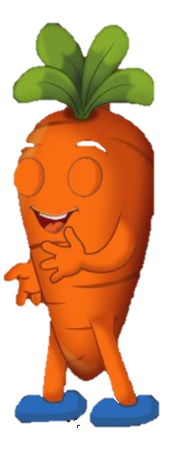 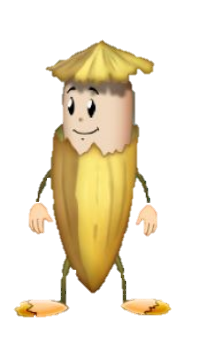 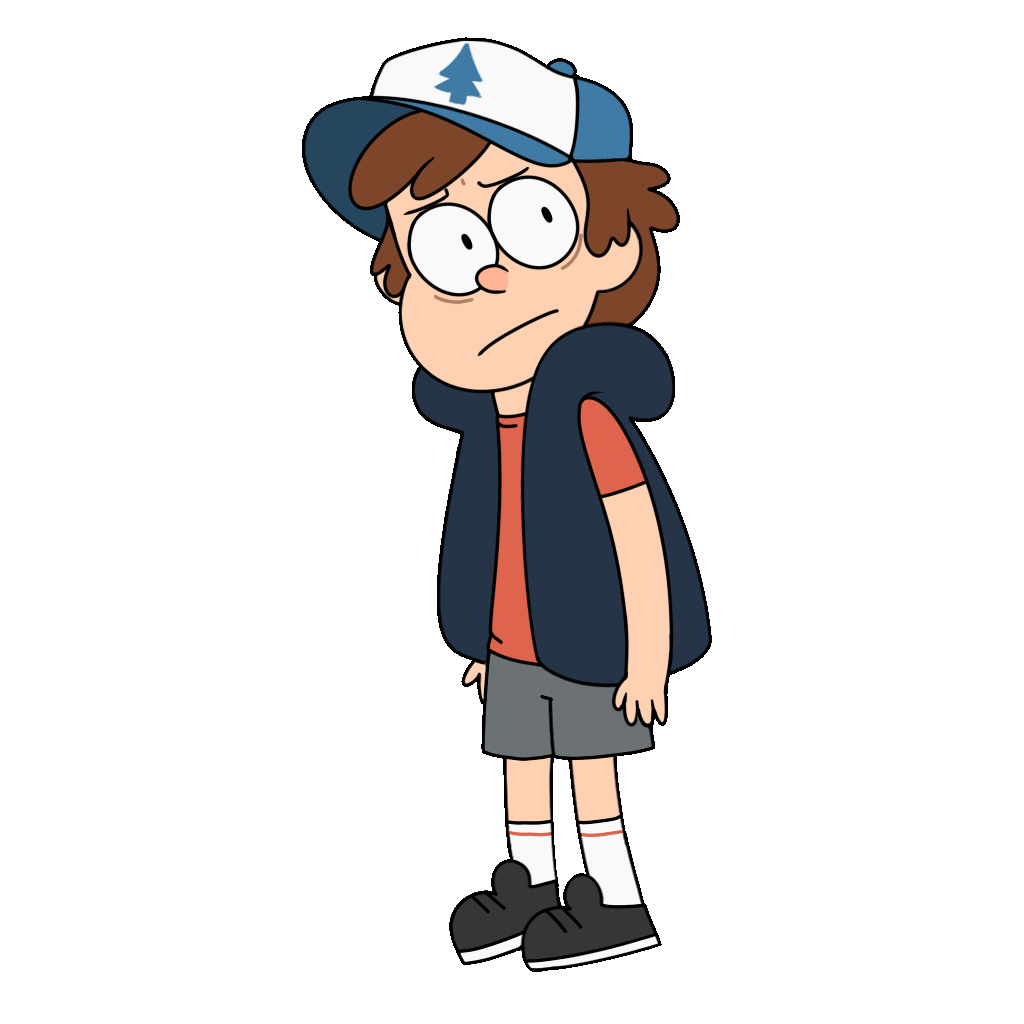 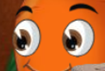 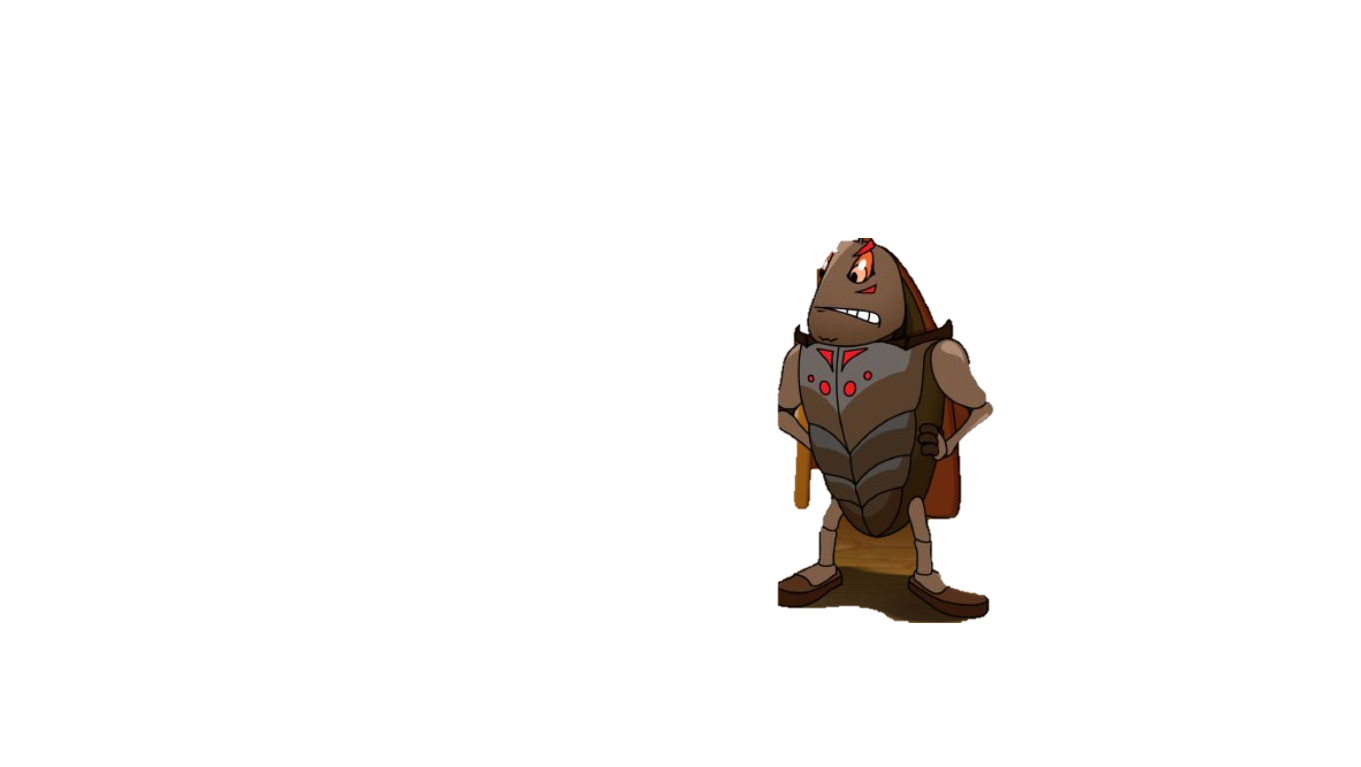 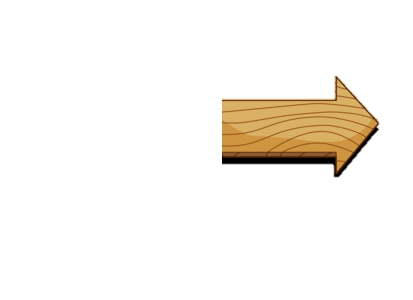 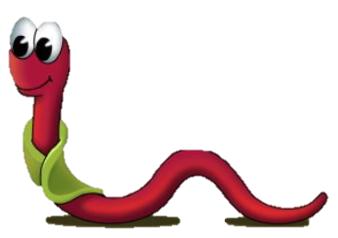 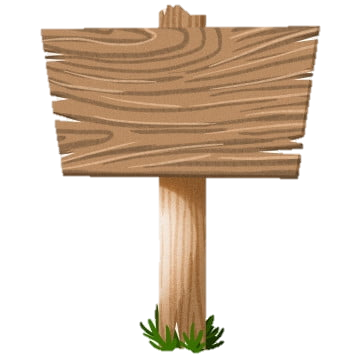 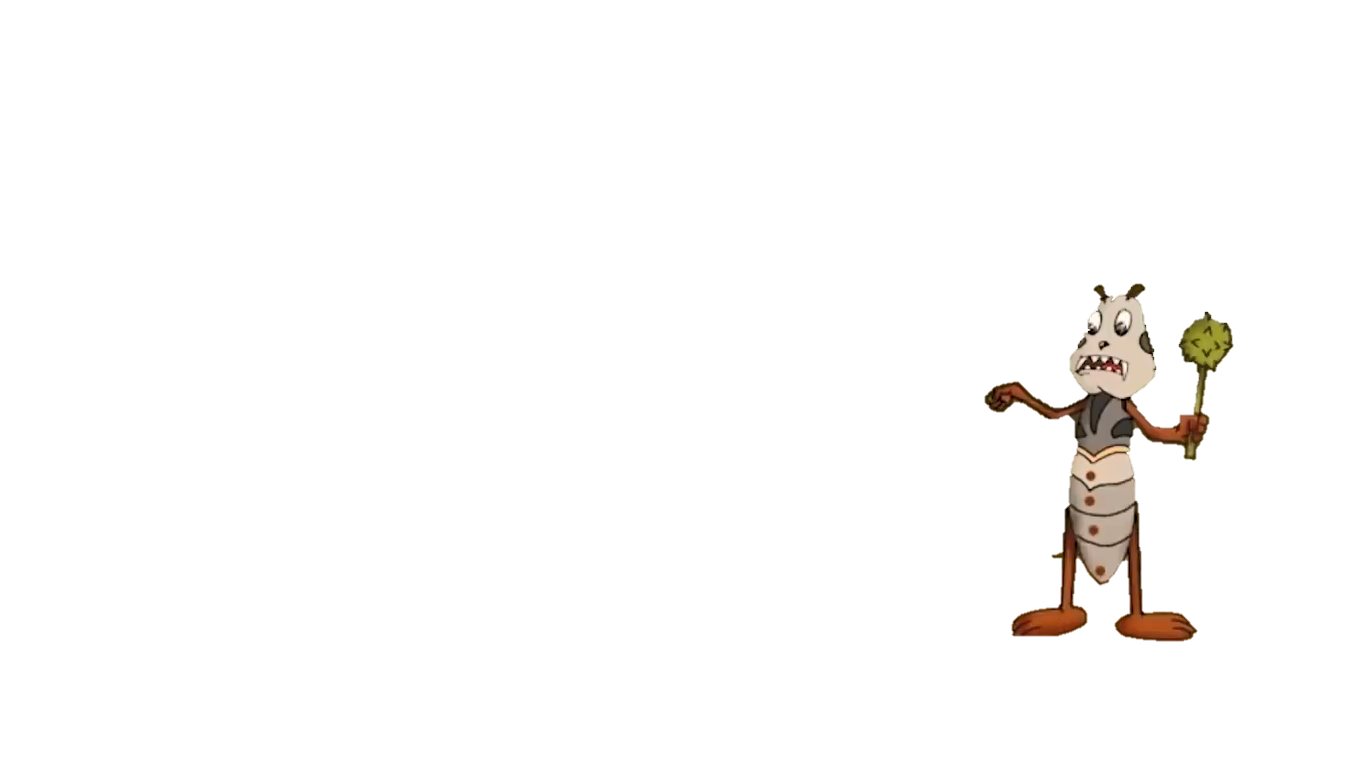 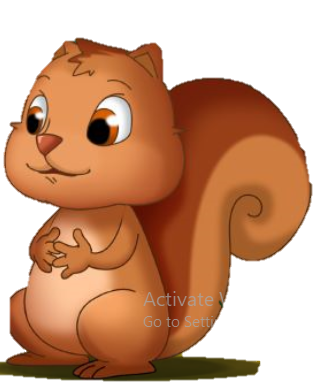 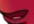 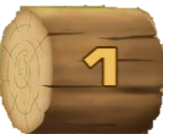 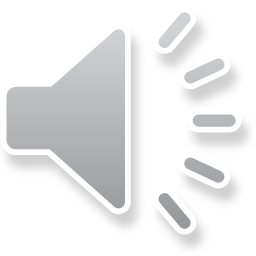 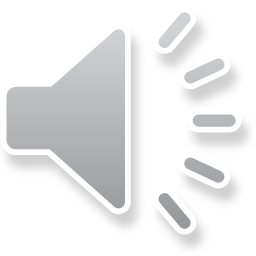 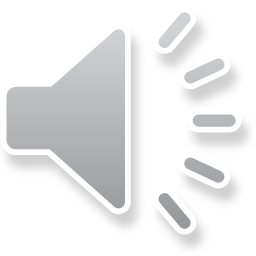 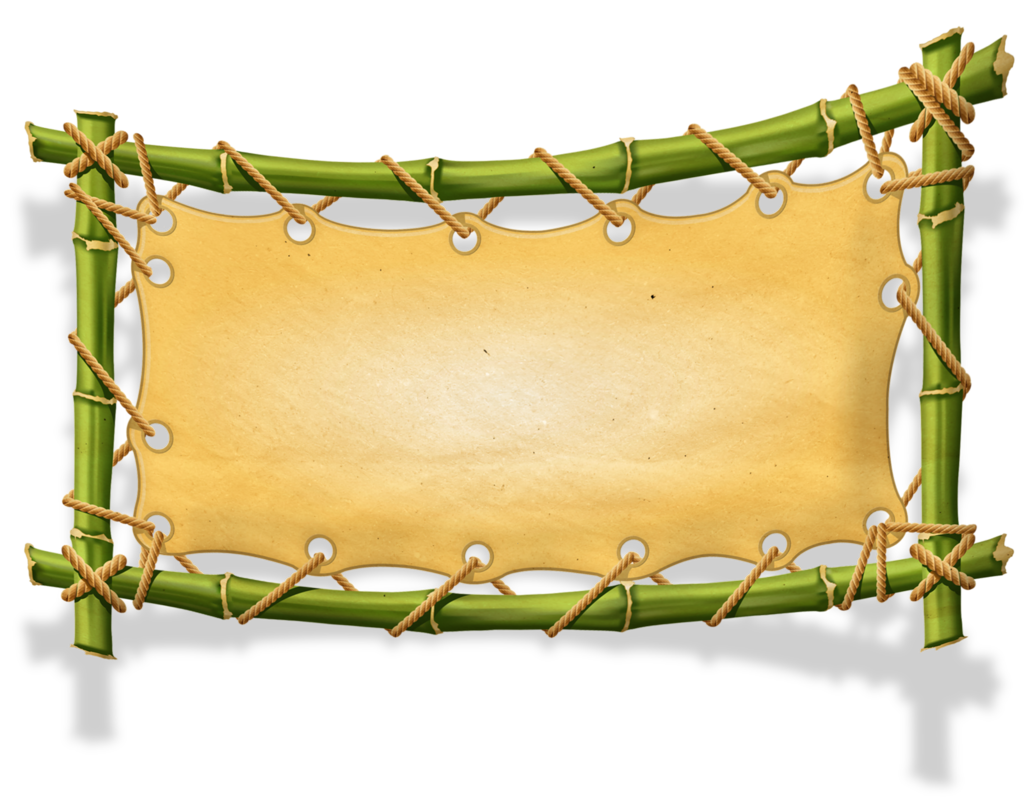 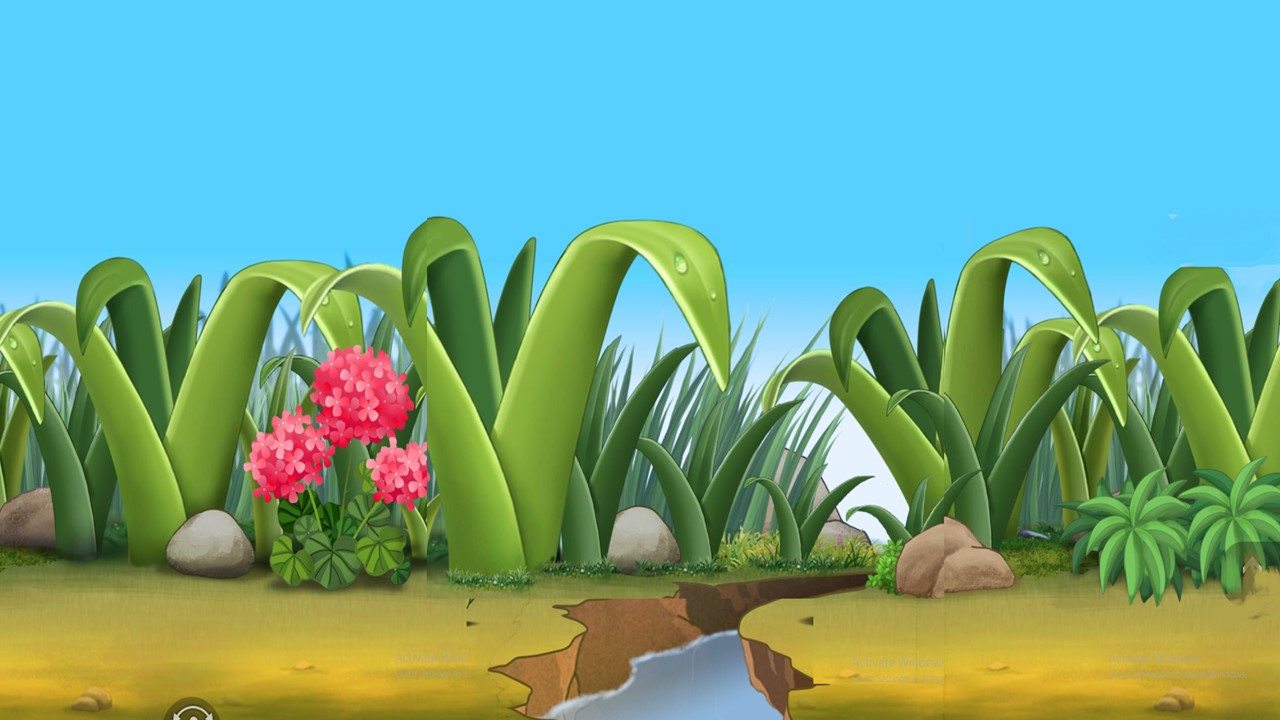 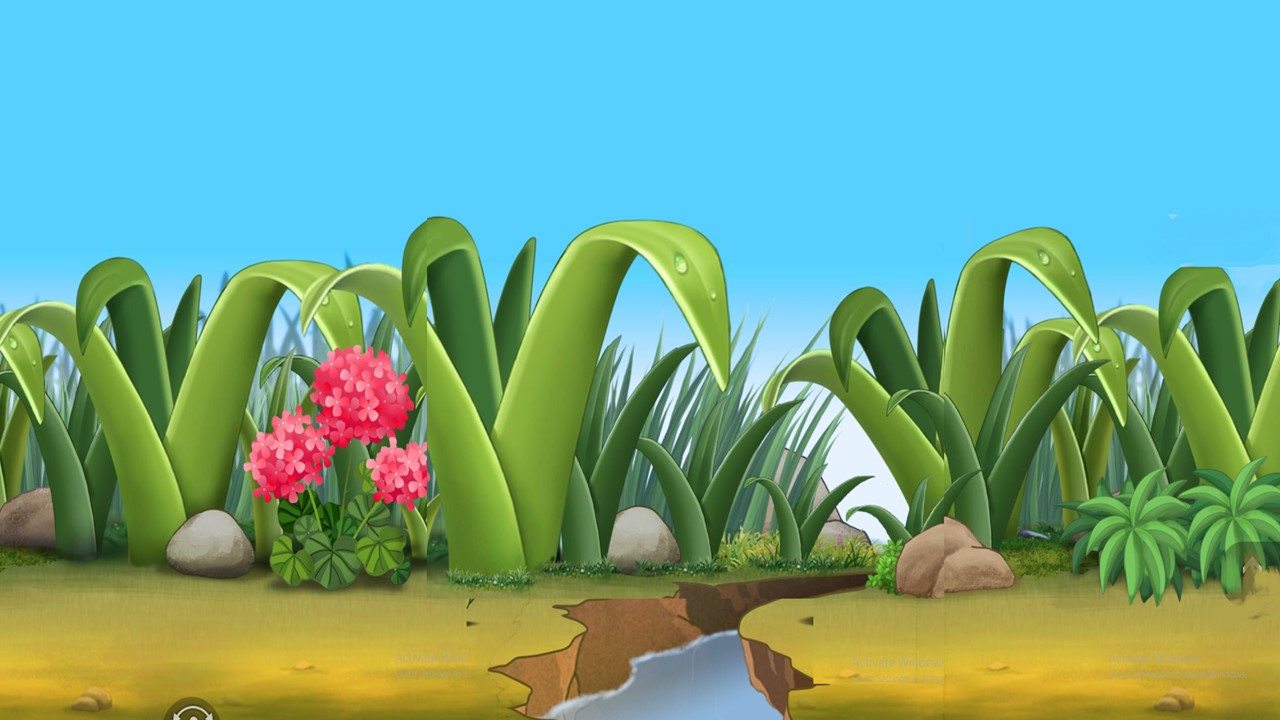 Muốn tìm thừa số chưa biết ta làm như thế nào?
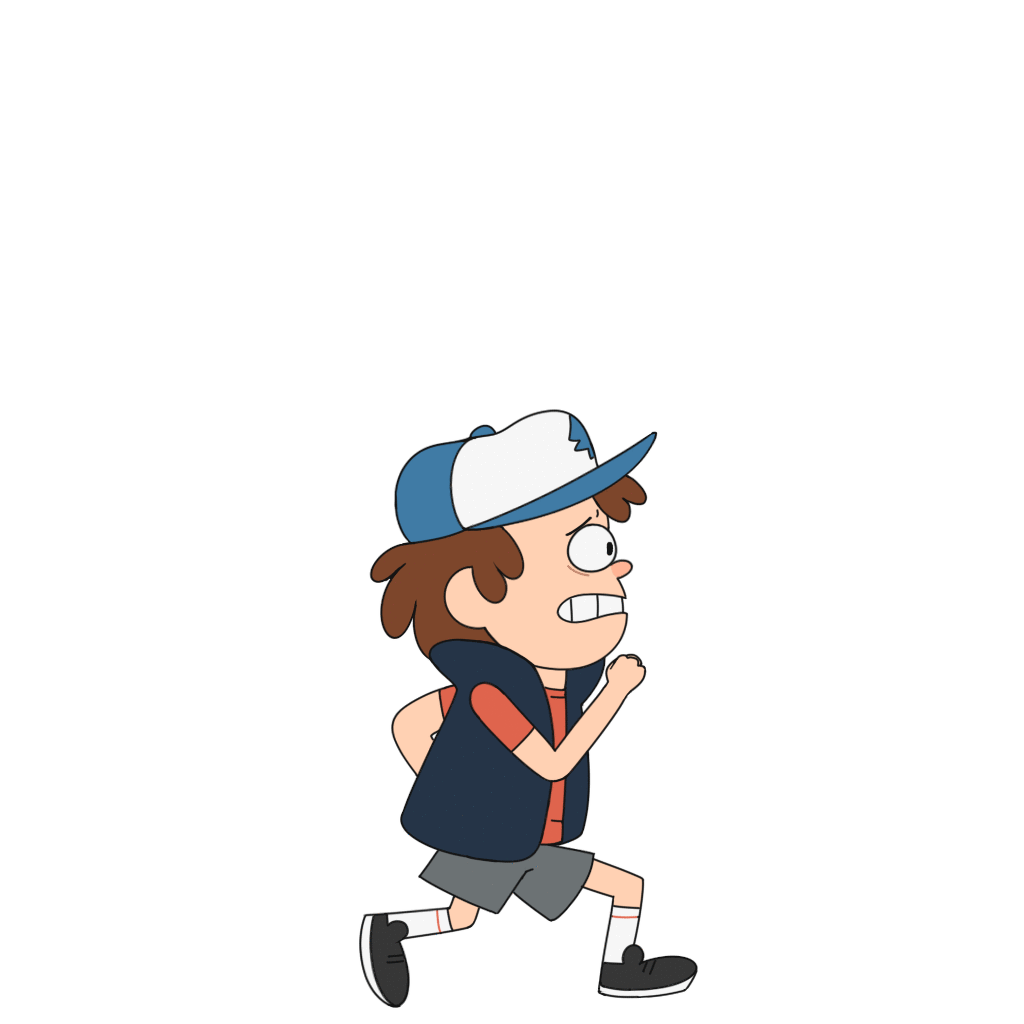 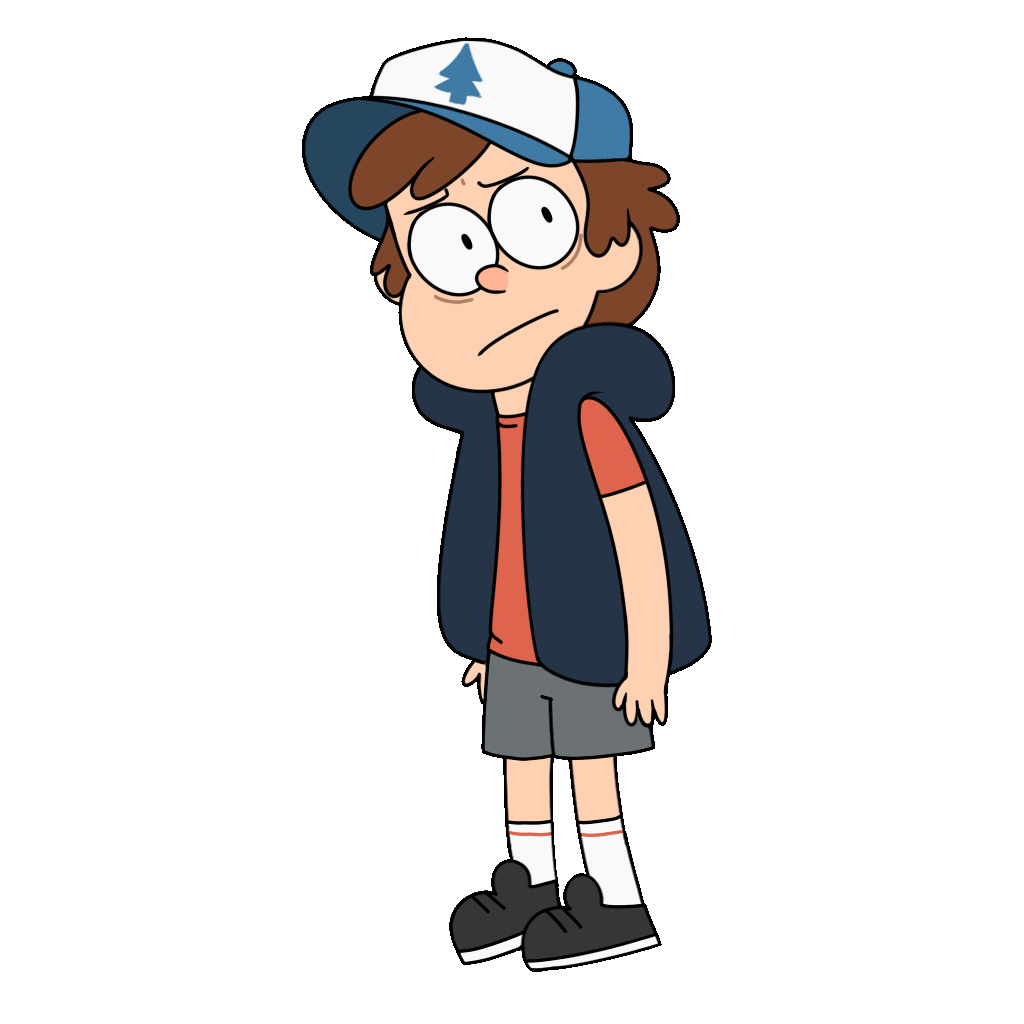 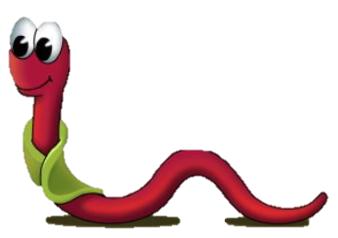 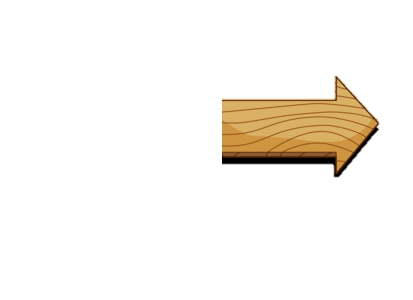 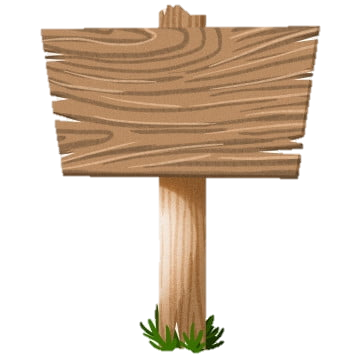 Lấy tích chia cho thừa số đã biết
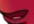 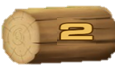 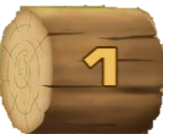 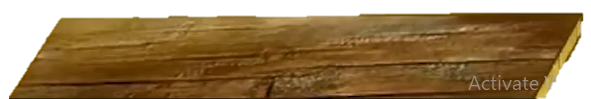 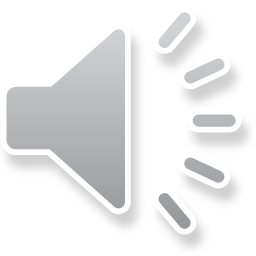 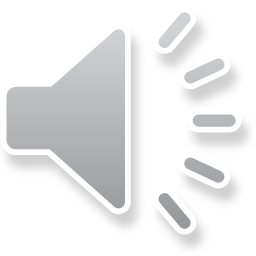 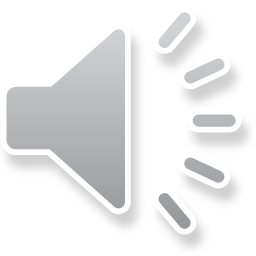 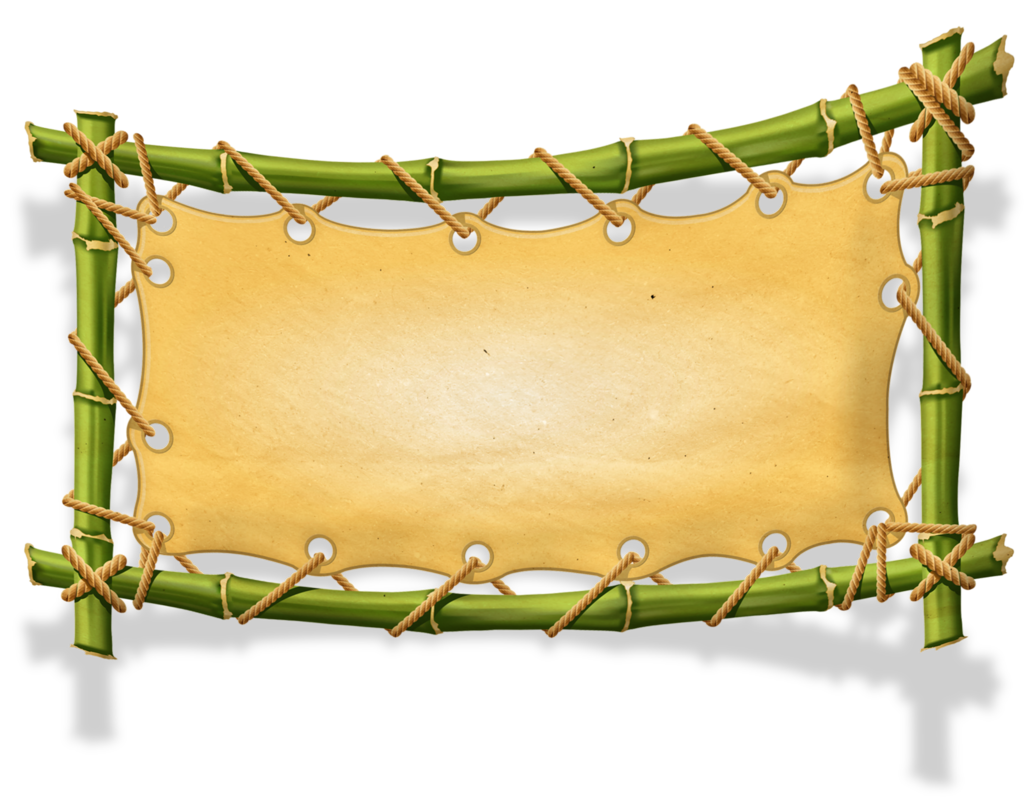 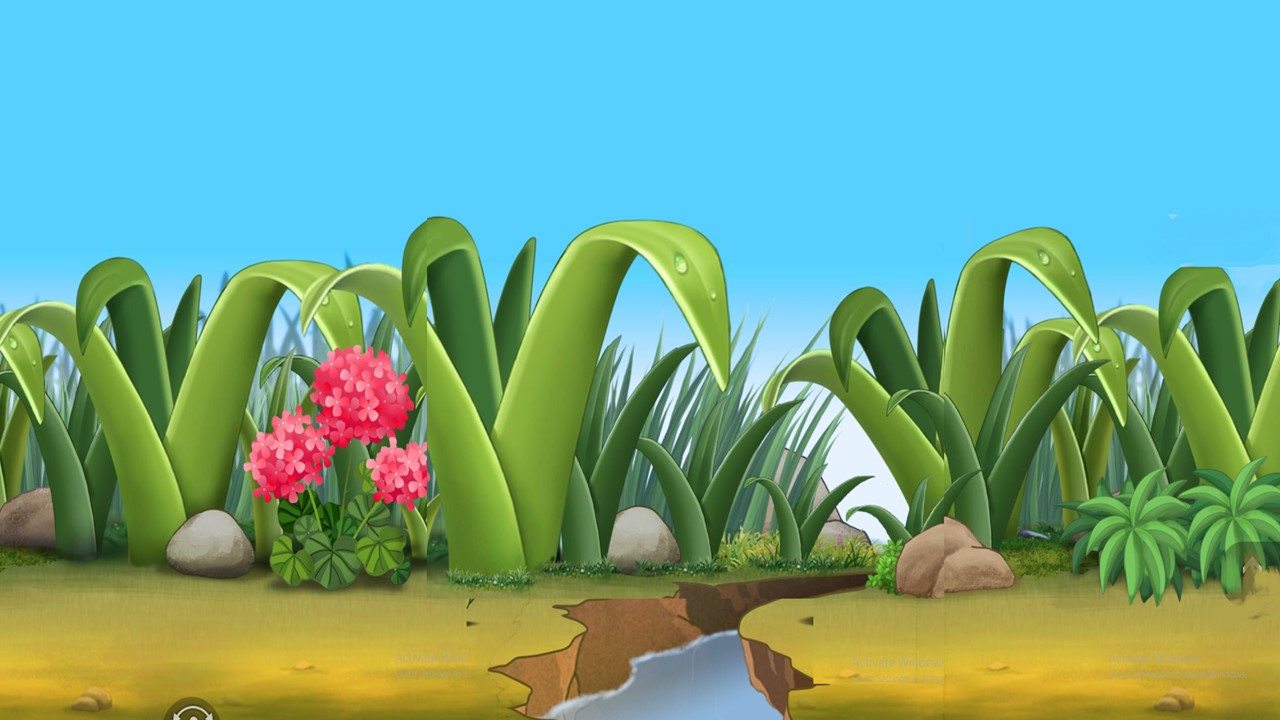 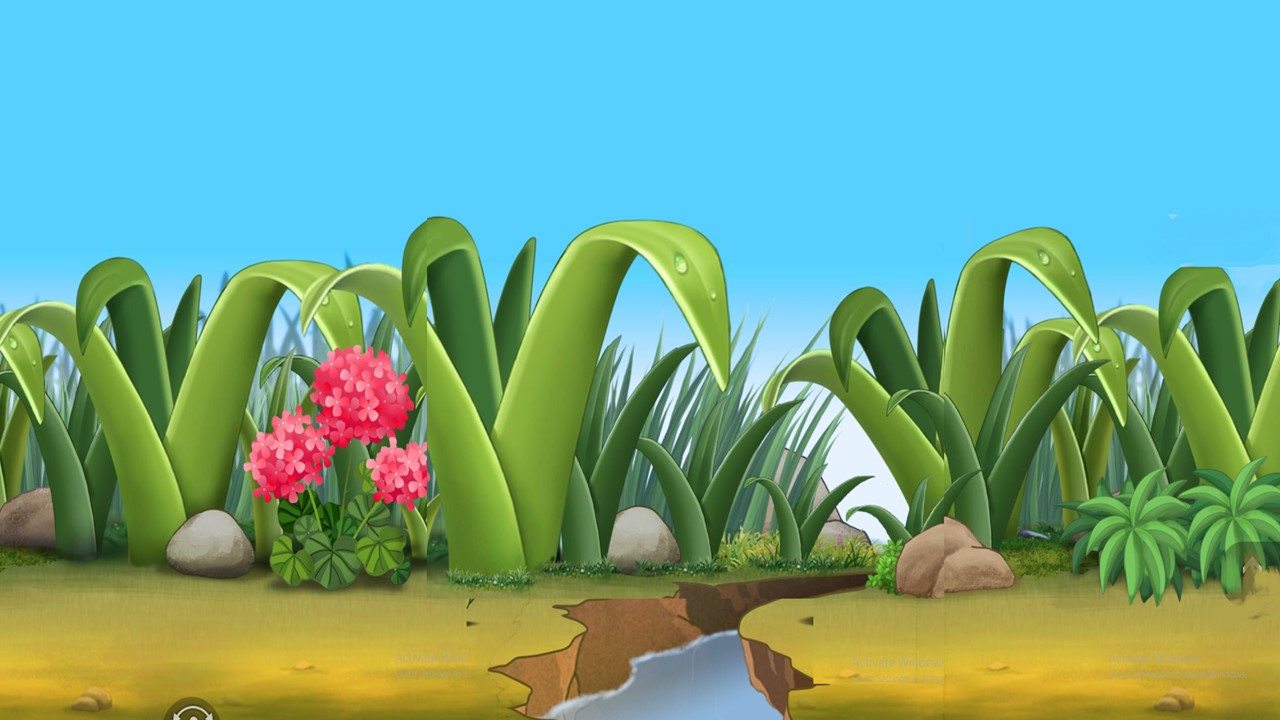 Muốn tìm số bị chia ta làm như thế nào?
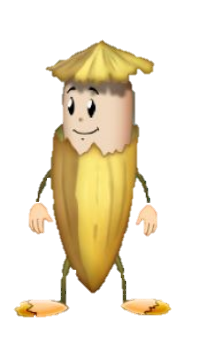 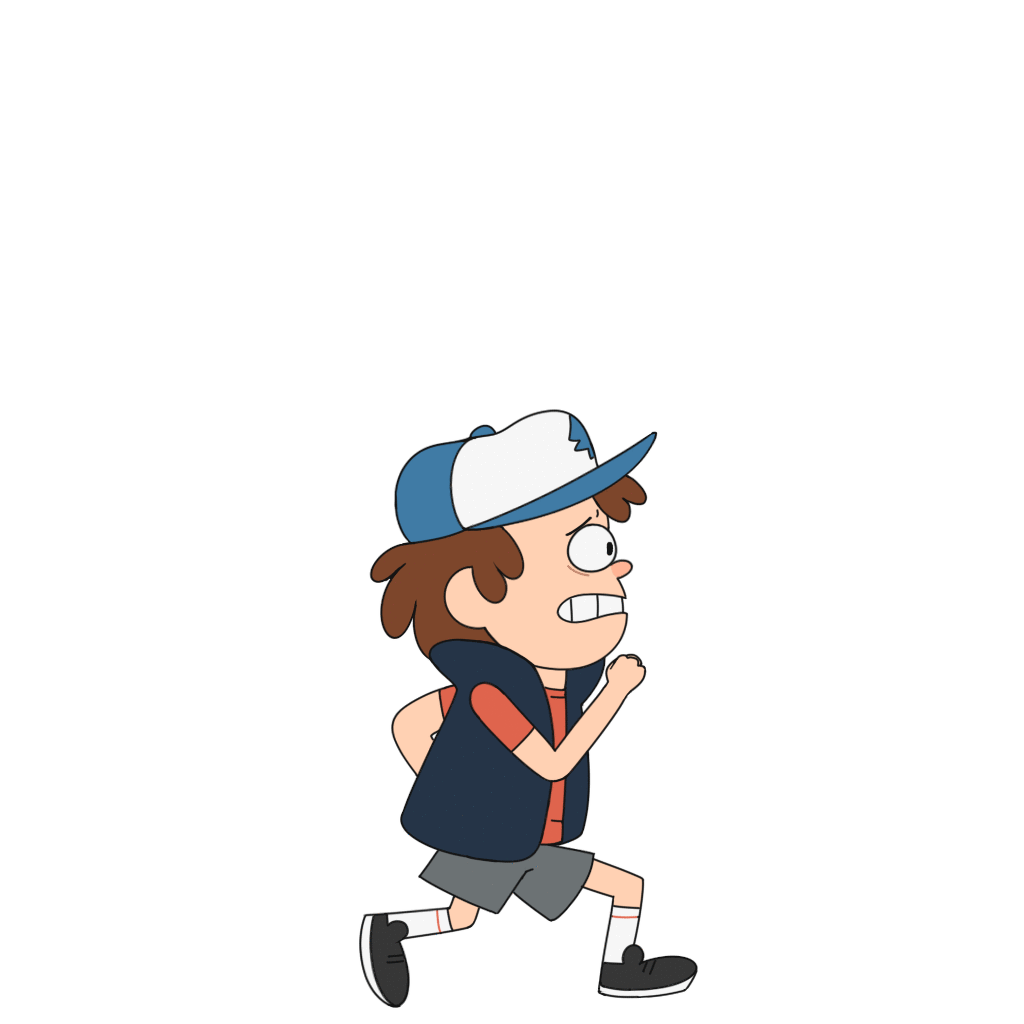 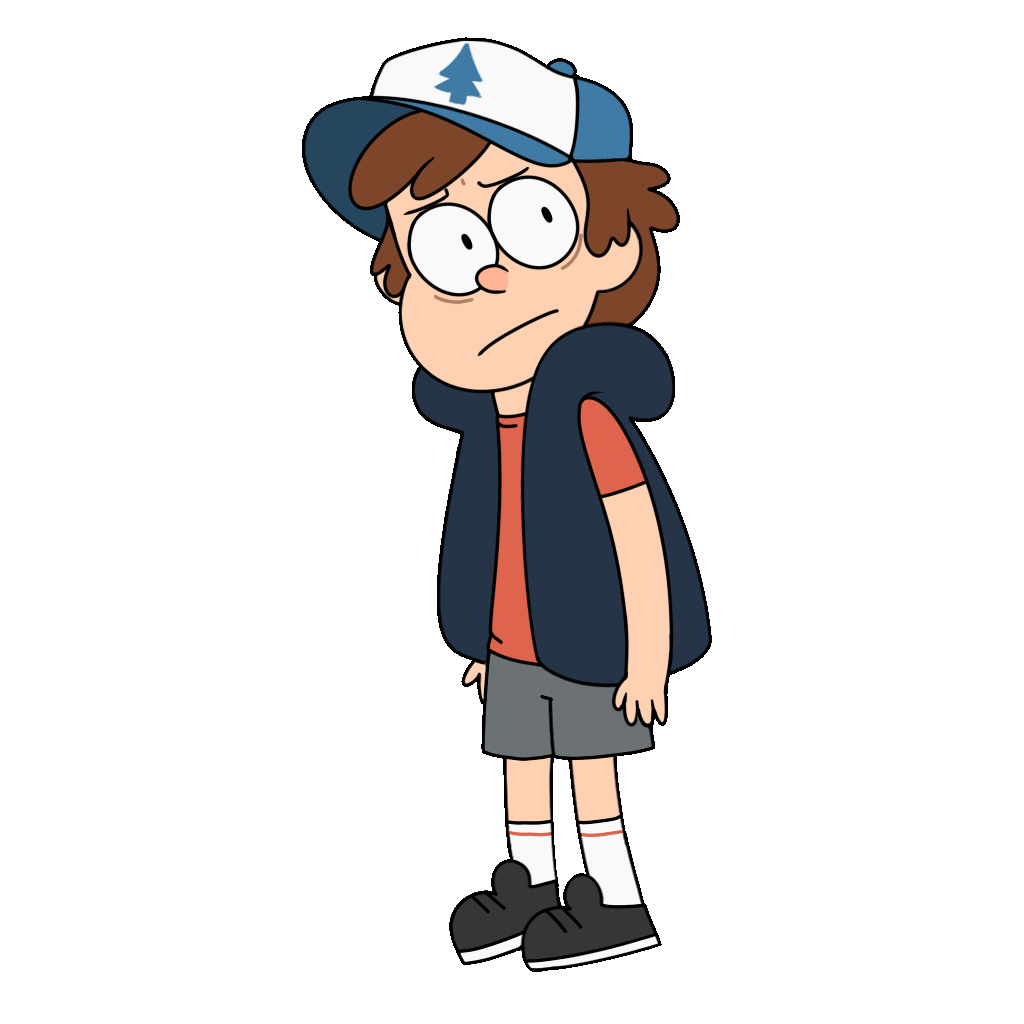 Lấy thương nhân với số chia
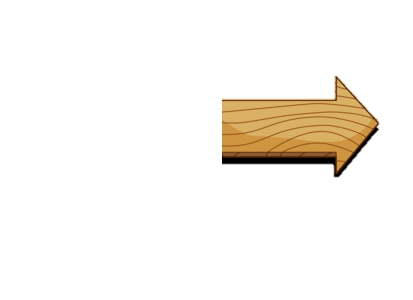 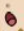 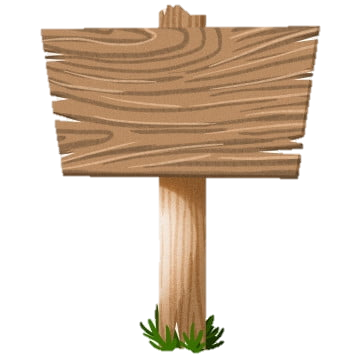 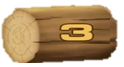 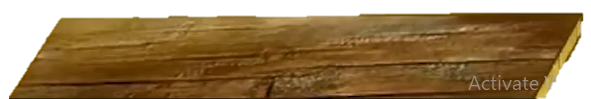 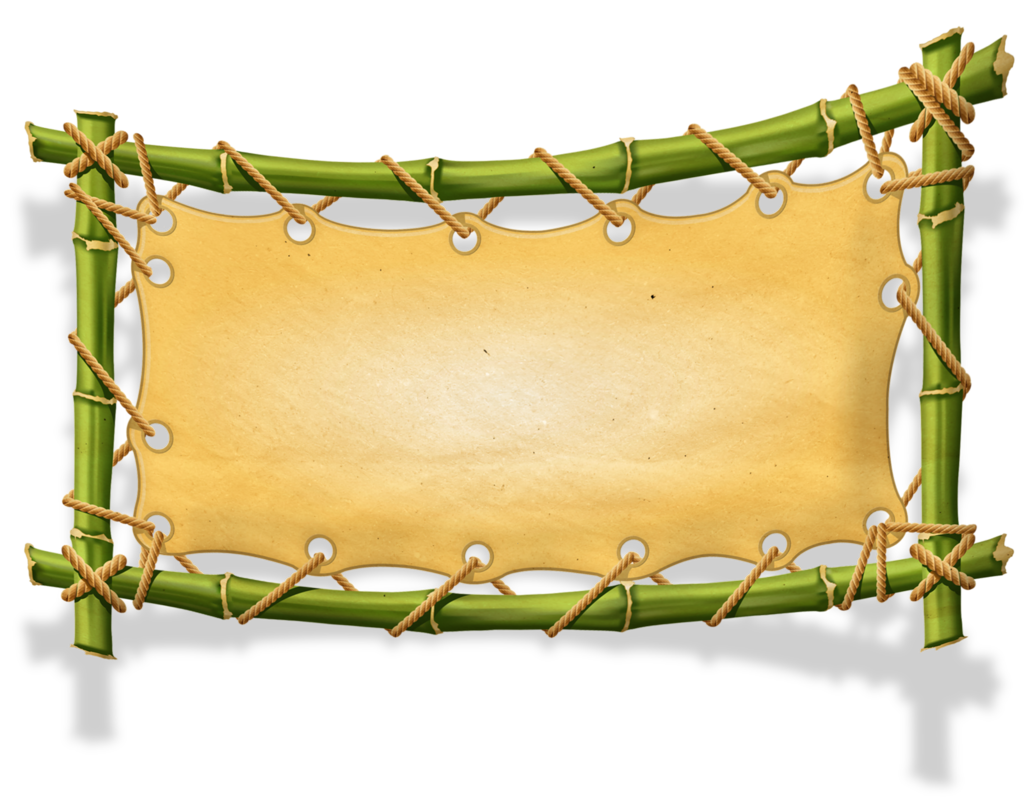 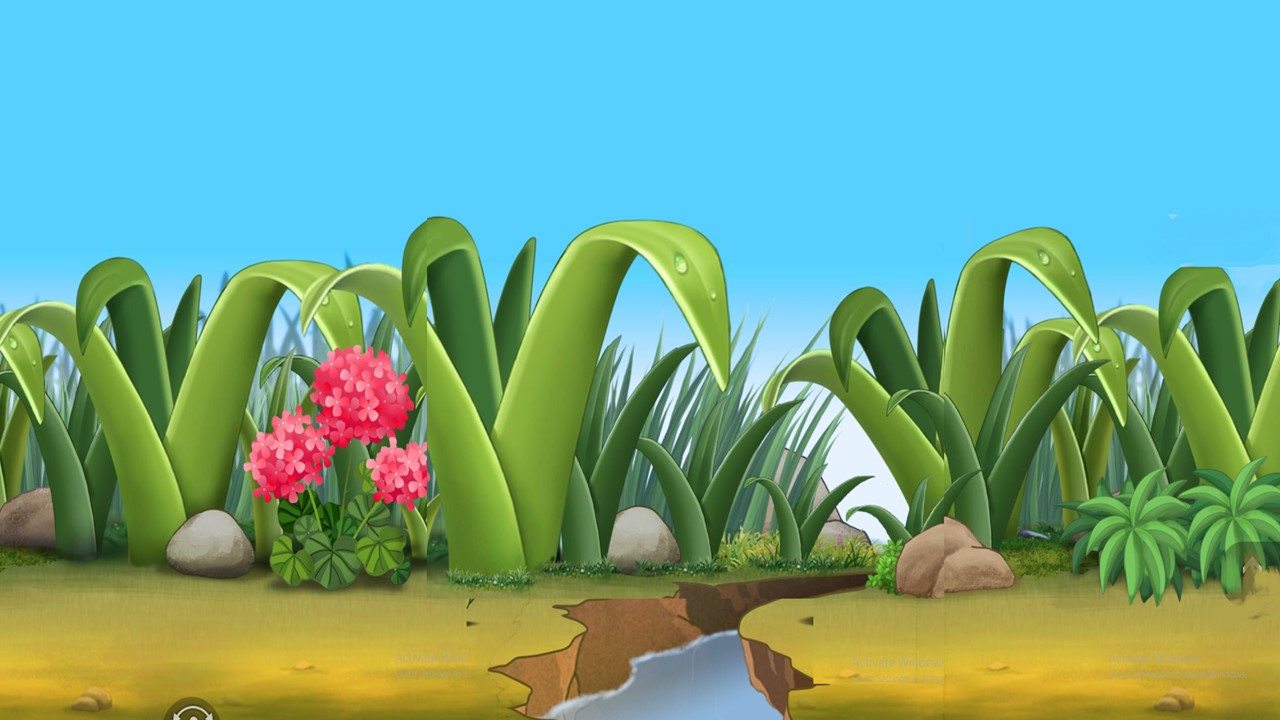 Muốn tìm số chia ta làm như thế nào?
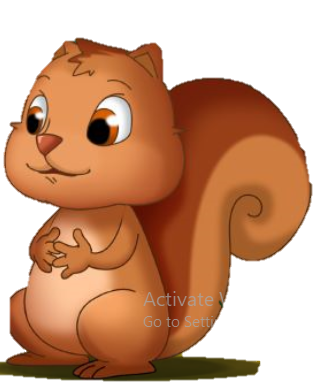 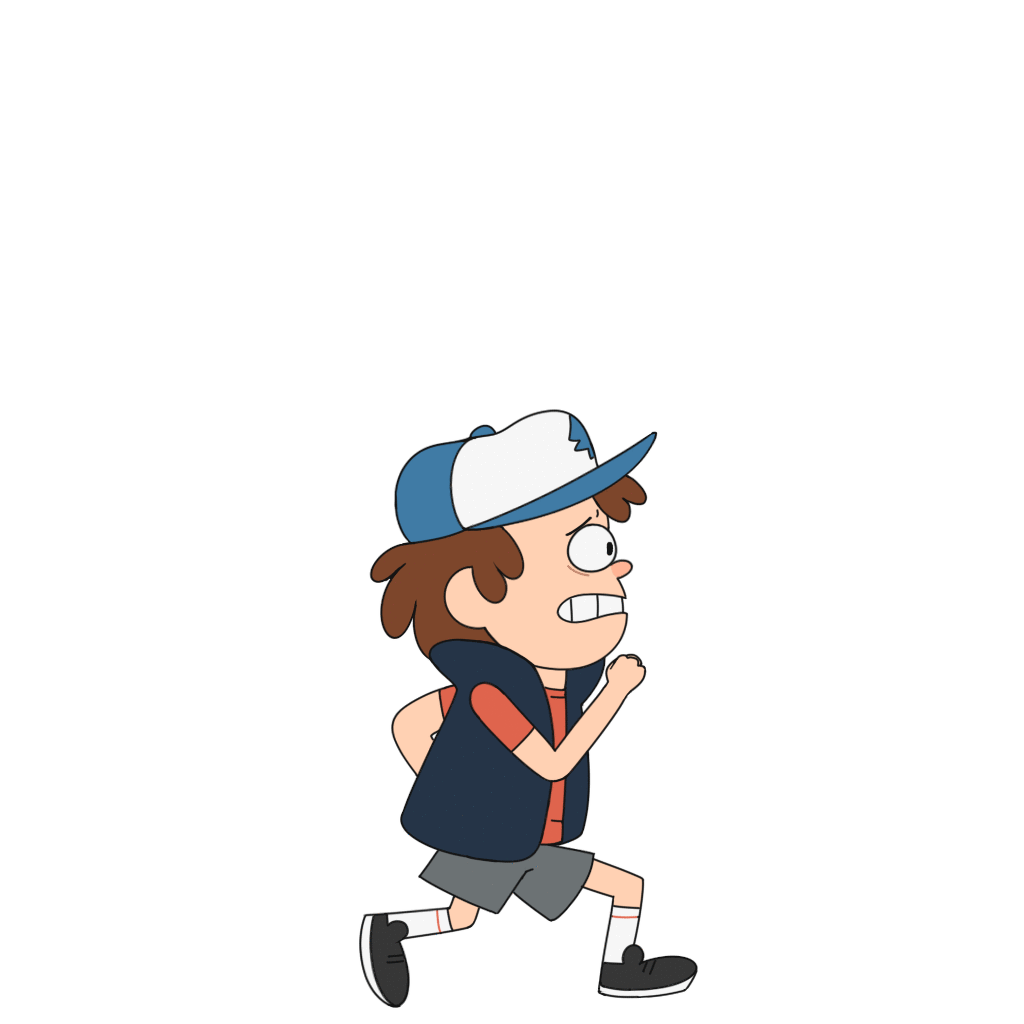 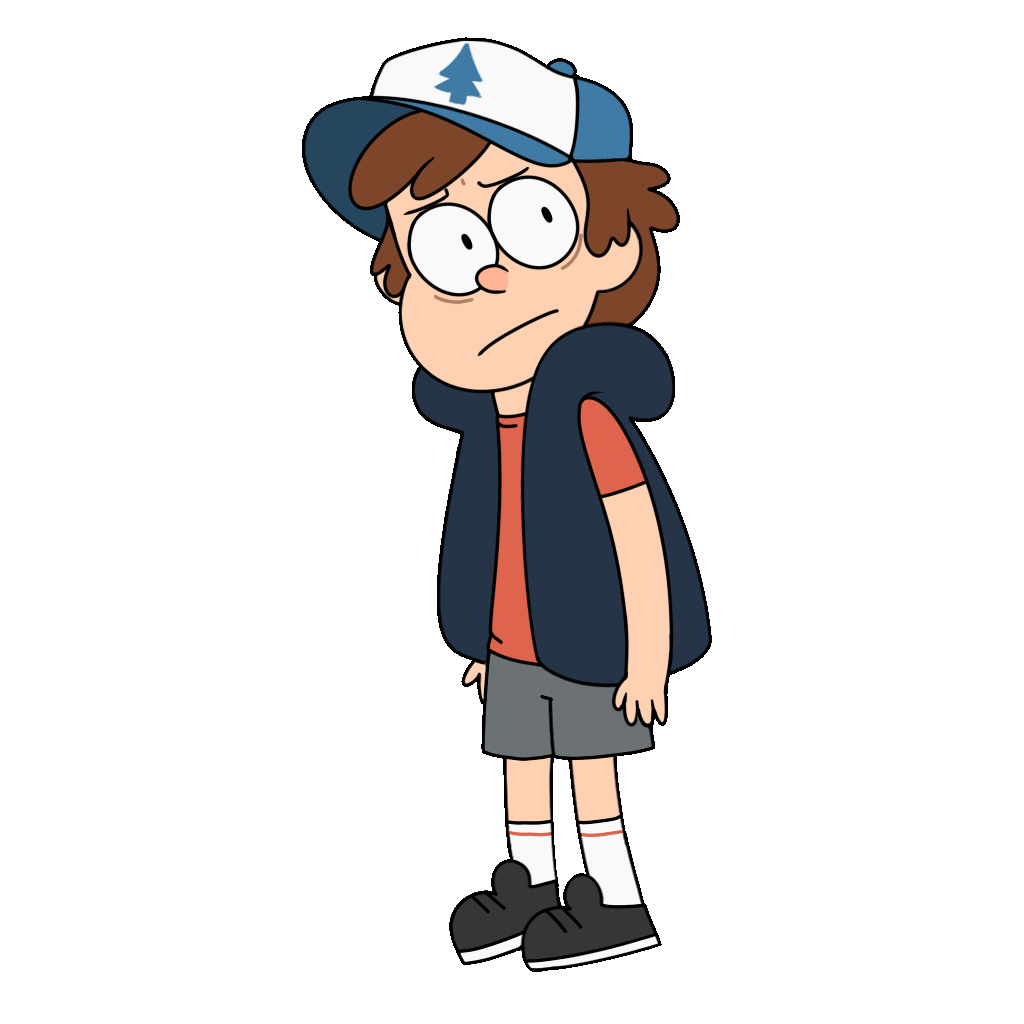 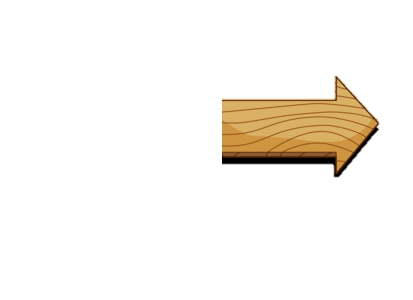 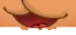 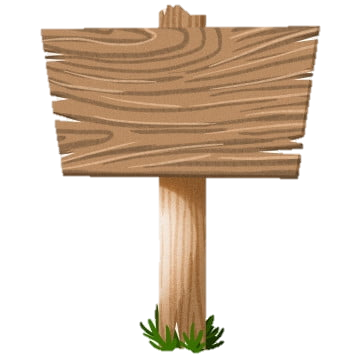 Lấy số bị chia chia cho thương
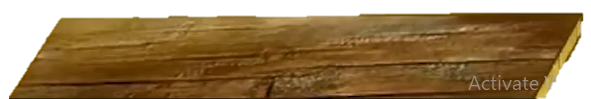 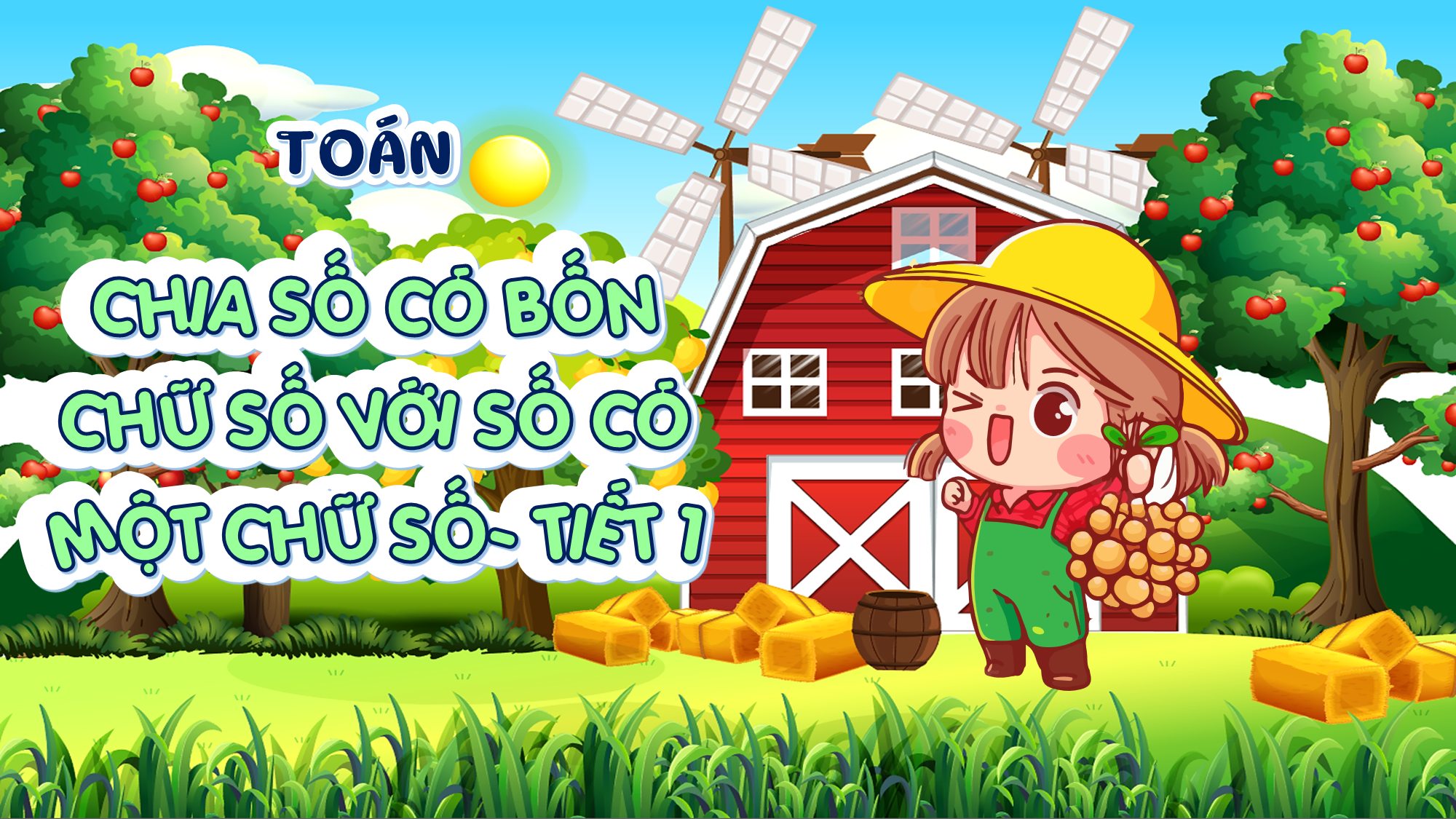 Thứ … ngày … tháng … năm …
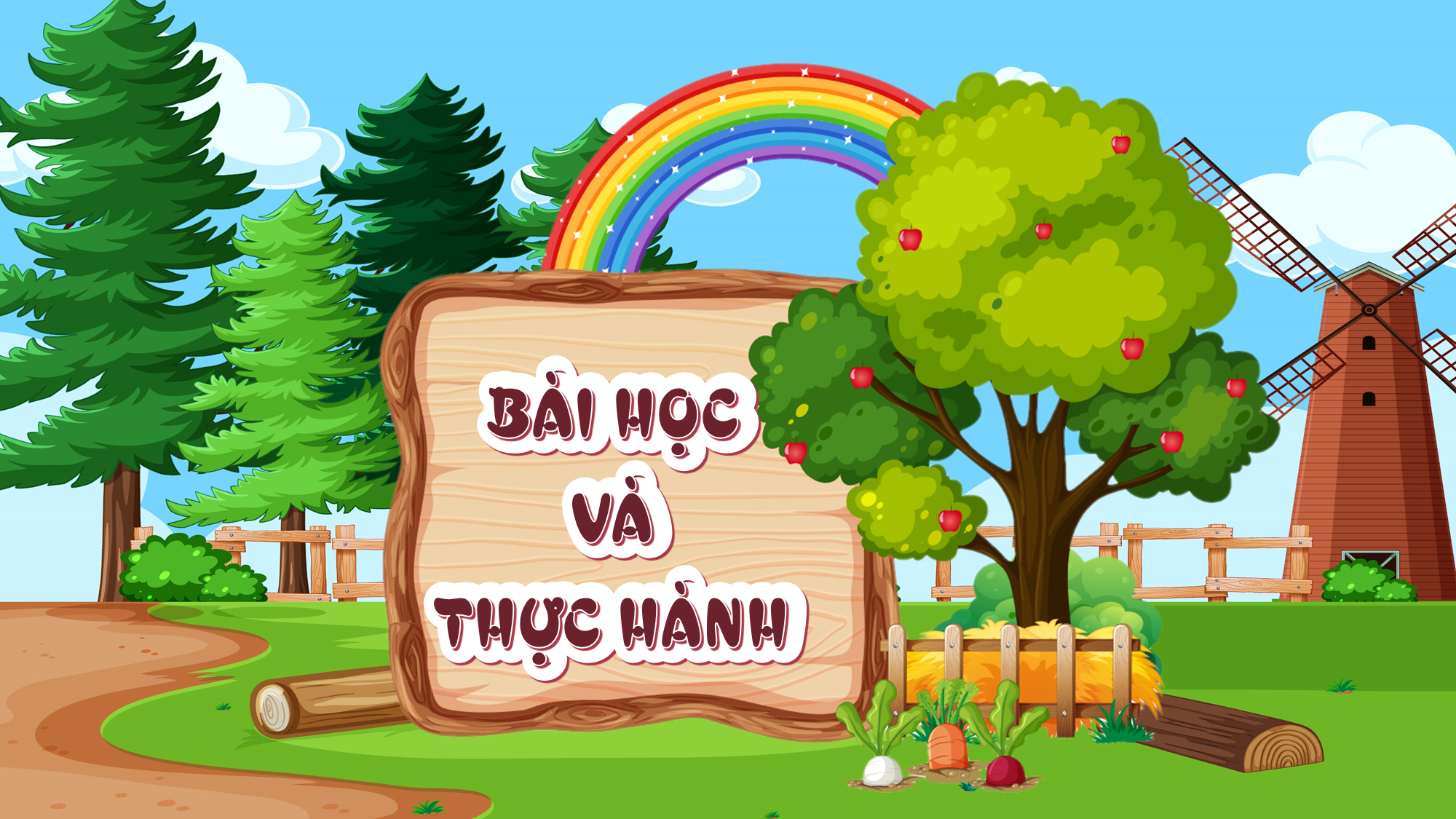 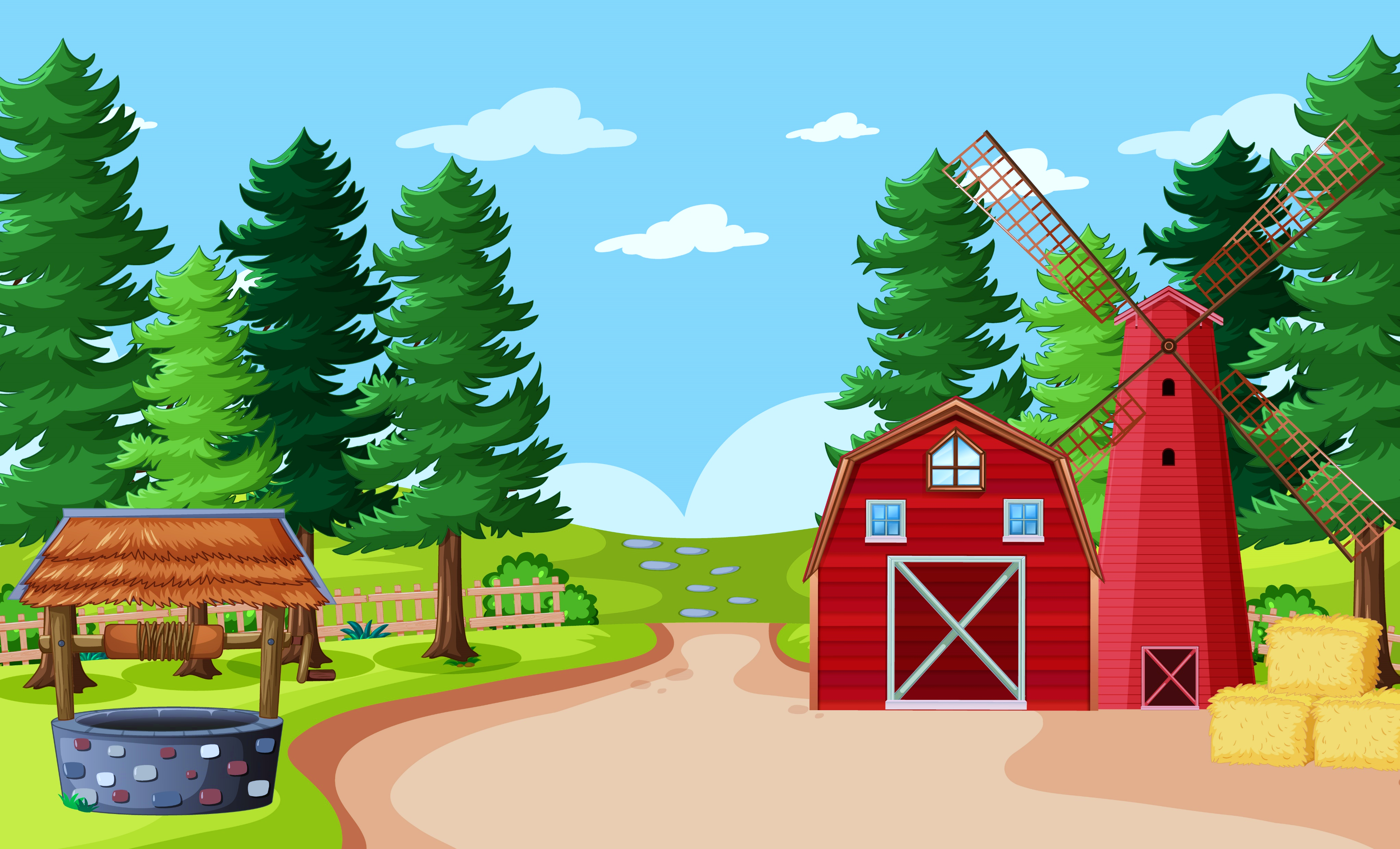 1218 : 3 = ?
Thực hiện phép chia này như thế nào?
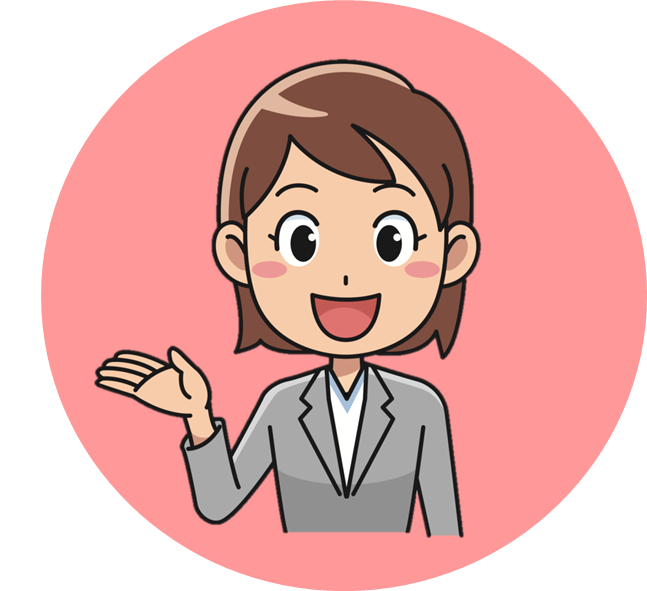 1218 : 3 = ?
1218   3
12
6
4
0
1
0
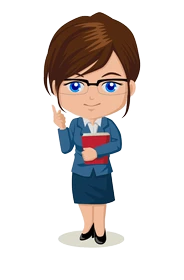 0
1
8
18
0
1218 : 3 = ?
12 chia 3 được 4, viết 4.
4 nhân 3 bằng 12;
1218   3
12 trừ 12 bằng 0.
Hạ 1; 1 chia 3 được 0, viết 0.
1
6
4
0
0
0 nhân 3 bằng 0;
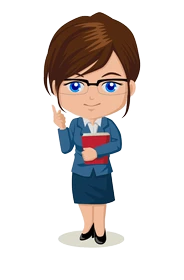 1
8
1 trừ 0 bằng 1.
0
Hạ 8, được 18;
18 chia 3 được 6, viết 6.
1218 : 3 = 406
6 nhân 3 bằng 18;
18 trừ 18 bằng 0.
8 chia 2 được 4, viết 4.
4 nhân 2 bằng 8;
8725 : 2 = ?
8 trừ 8 bằng 0.
Hạ 7, 7 chia 2 được 3, viết 3.
8725    2
3 nhân 2 bằng 6;
0
7
2
6
3
4
7 trừ 6 bằng 1.
1
2
Hạ 2, được 12;
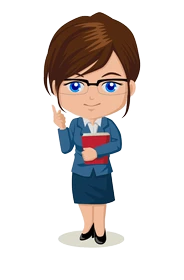 5
0
12 chia 2 được 6, viết 6.
6 nhân 2 bằng 12;
1
12 trừ 12 bằng 0.
Hạ 5; 5 chia 2 được 2, viết 2.
8725 : 2 = 4362 (dư 1)
2 nhân 2 bằng 4;
5 trừ 4 bằng 1.
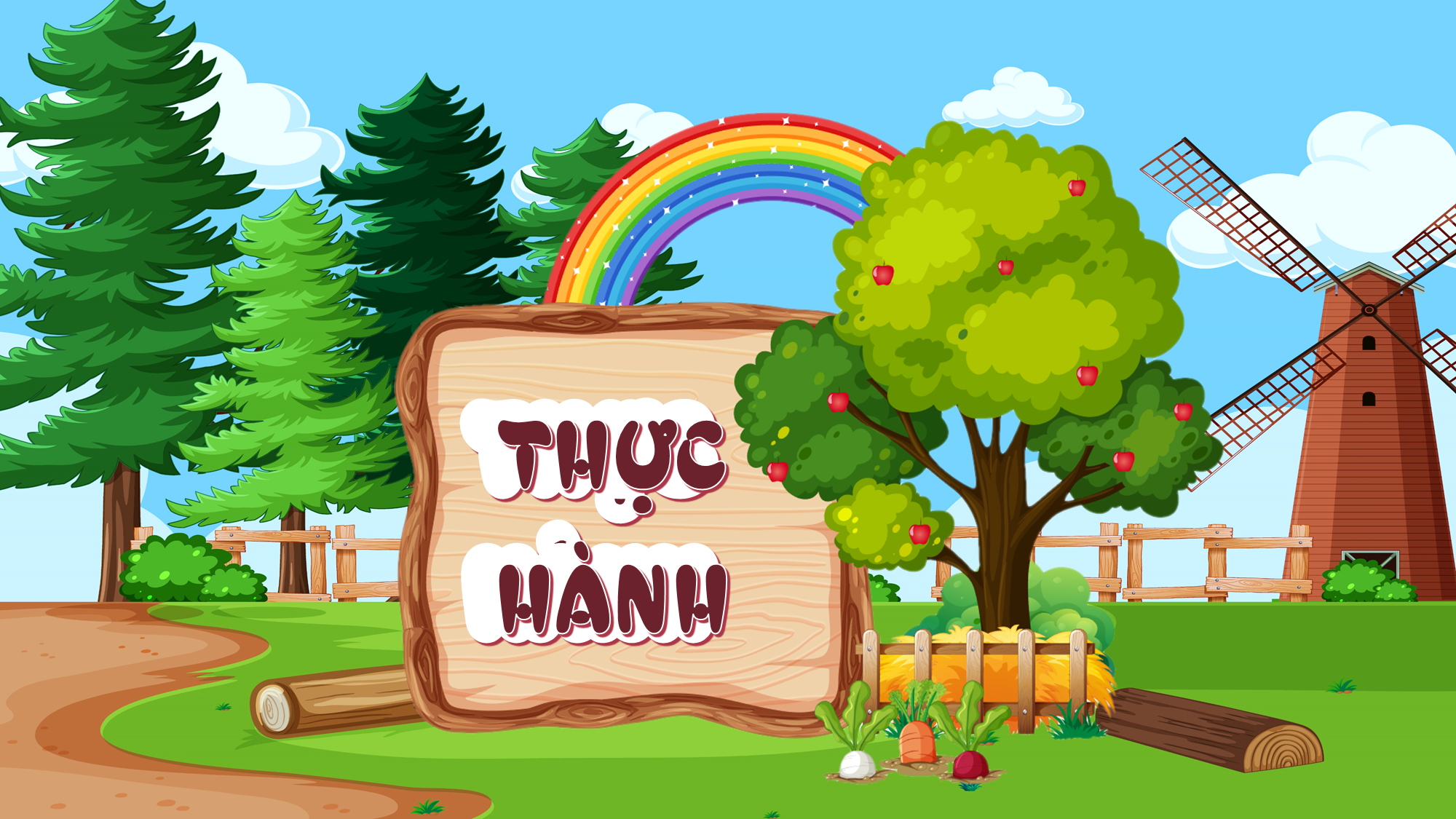 1
Đặt tính rồi tính.
8 444 : 7
2 000 : 4
3 814 : 8
9 108 : 9
1 060 : 5
5 618 : 6
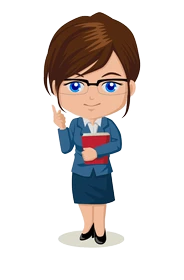 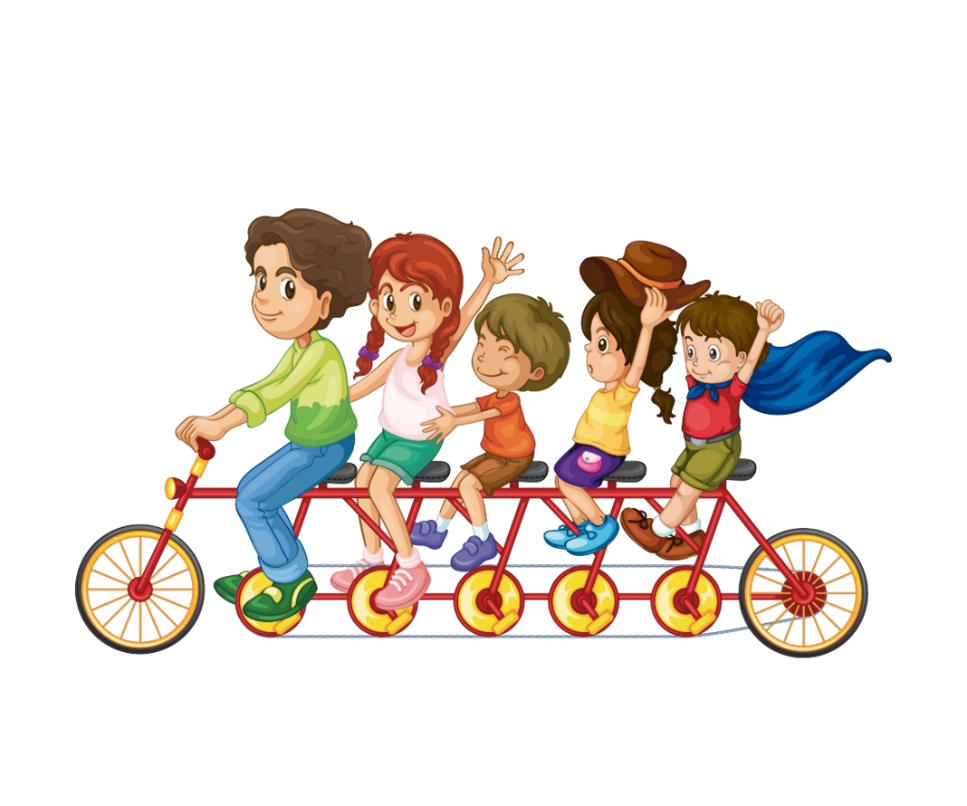 1
Đặt tính rồi tính.
8 444 : 7
3 814 : 8
2 000 : 4
8444    7
2000   4
3814   8
00
61
14
1206
500
476
00
54
04
44
0
6
2
8 444 : 7 = 1206 (dư 2)
2000 : 4 = 500
3184 : 8 = 476 (dư 6)
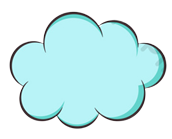 Trò chơi
“Tiếp sức”
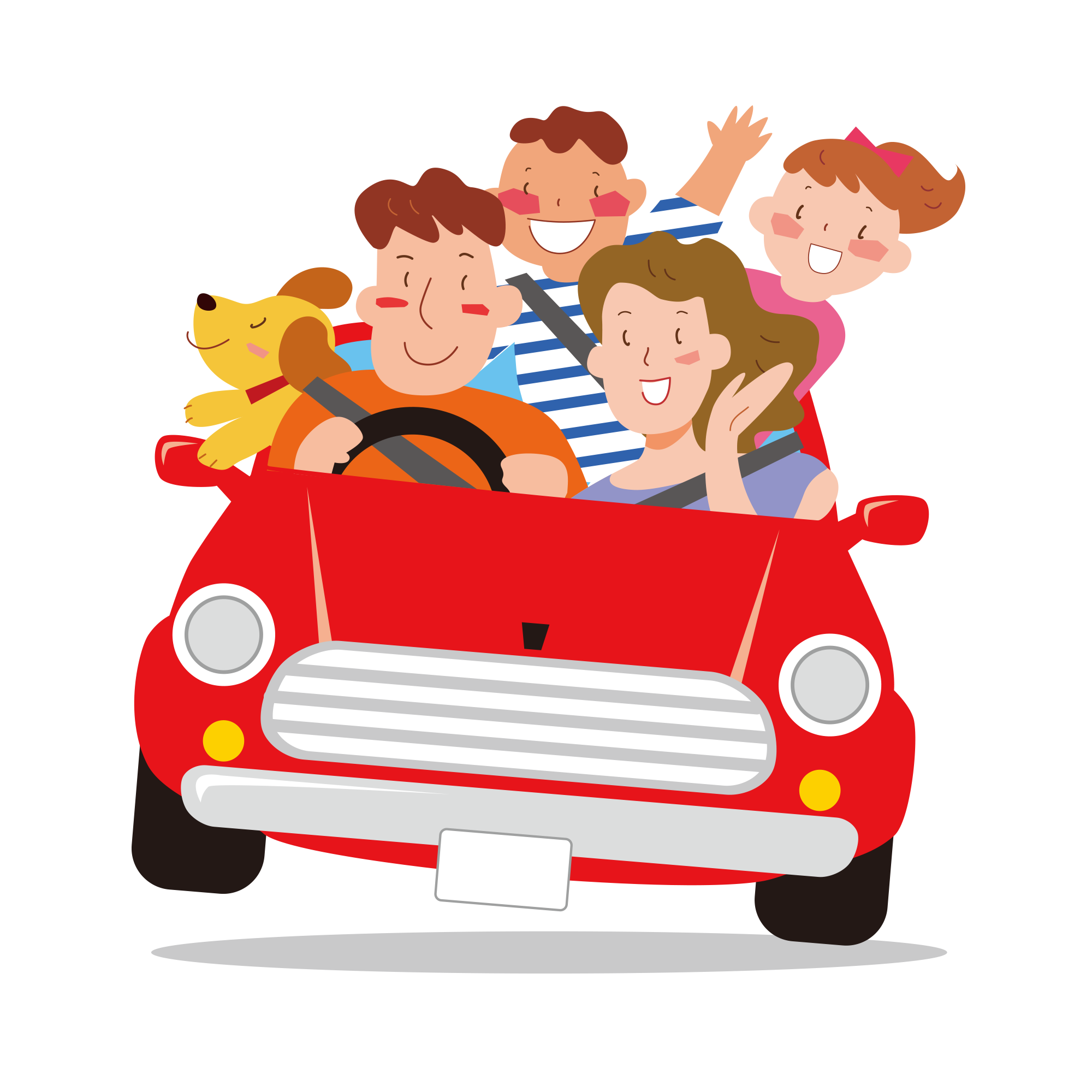 1
Đặt tính rồi tính.
9 108 : 9
5 618 : 6
1 060 : 5
9108    9
1060   5
5618   6
06
21
01
1012
212
936
10
38
10
18
0
2
0
9108 : 9 = 1012
1060 : 5 = 212
5618 : 6 = 936 (dư 2)
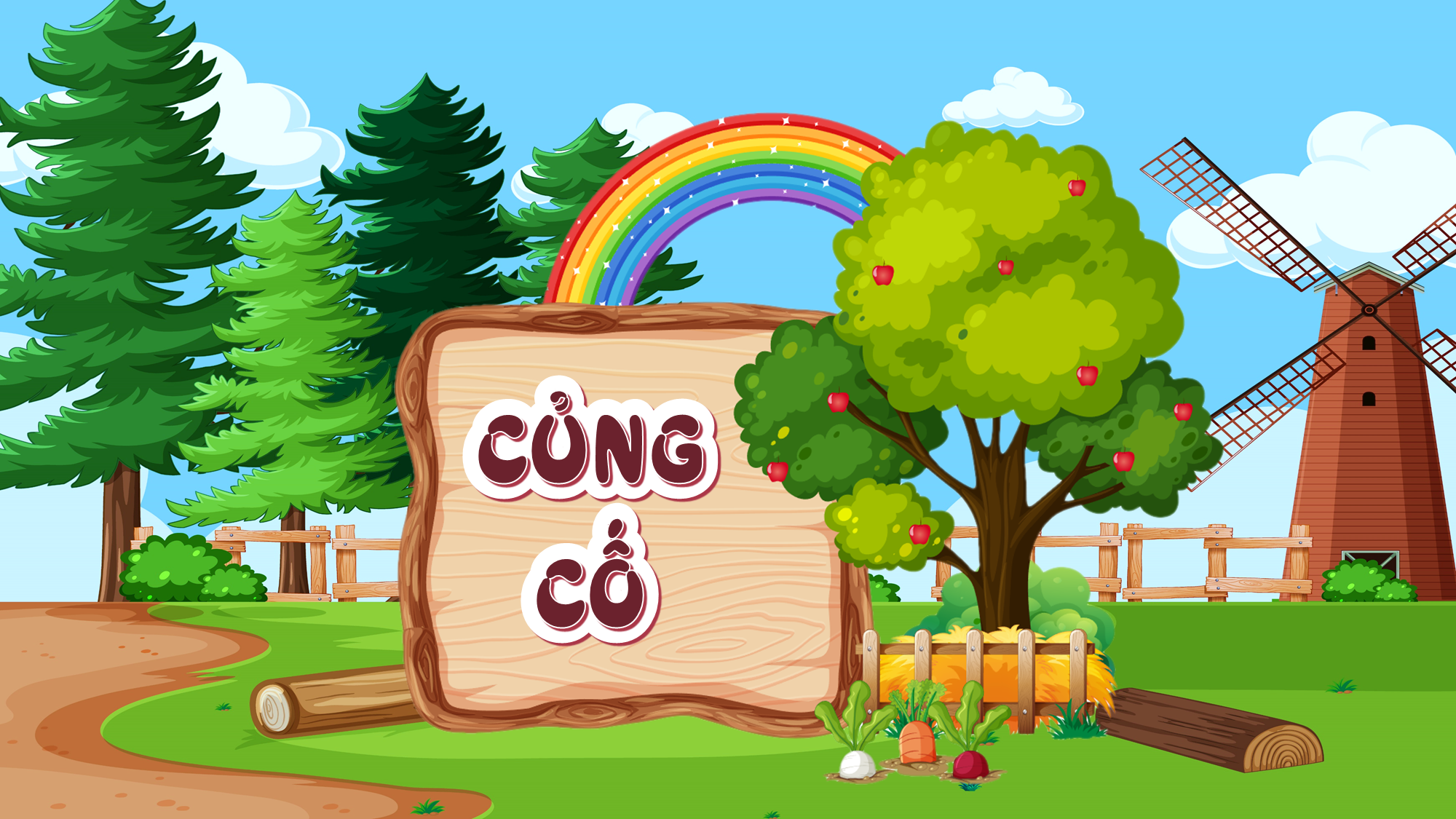 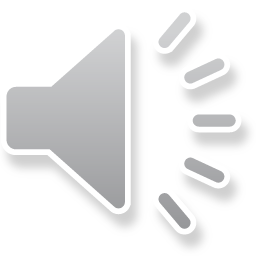 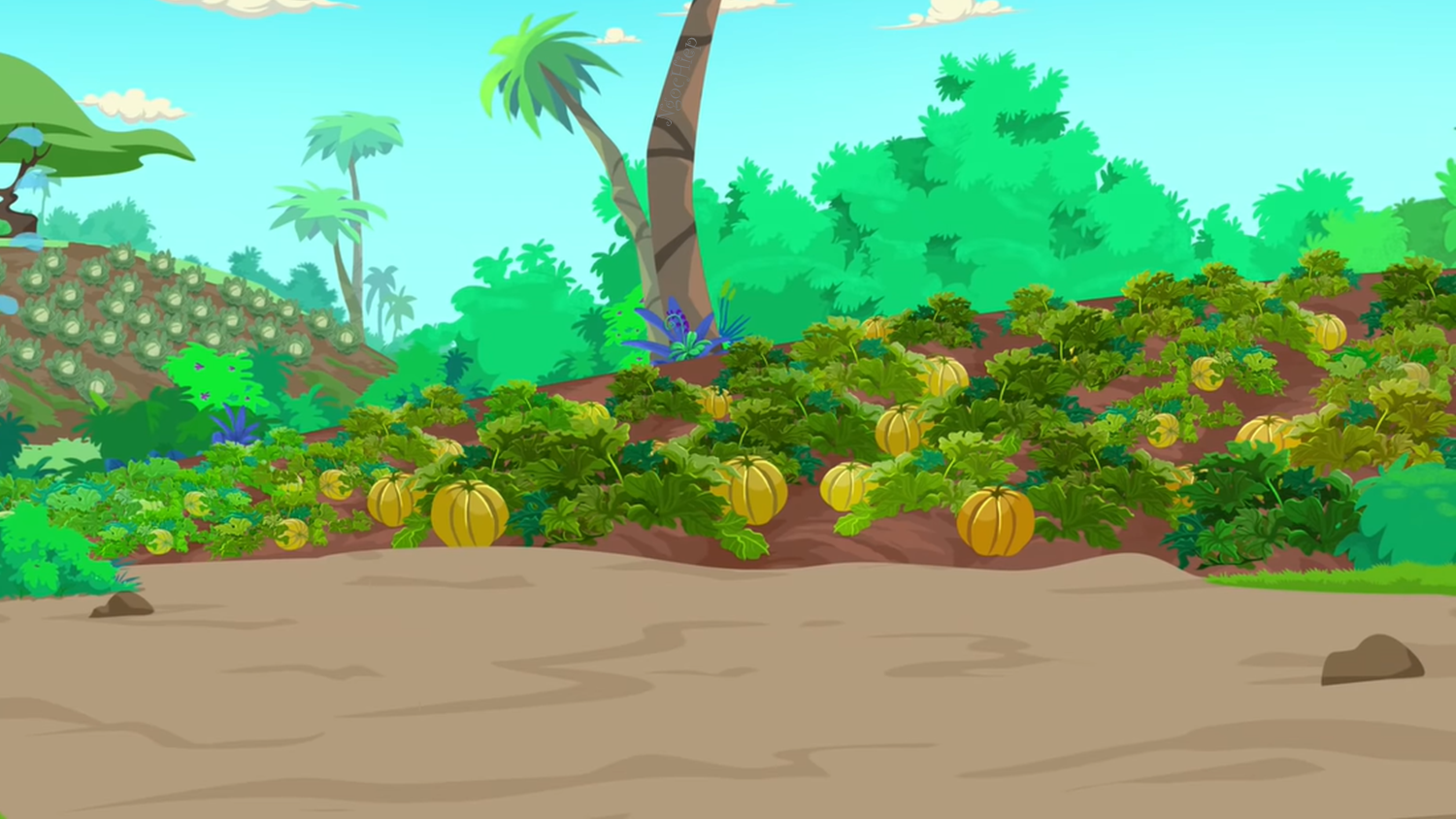 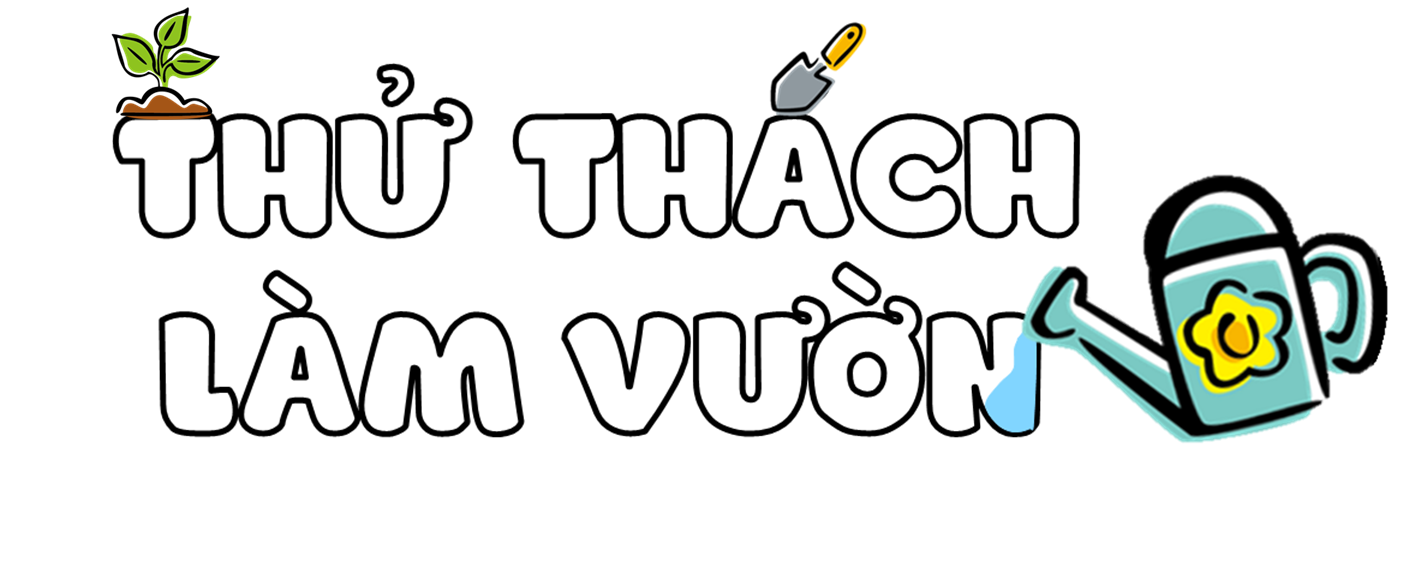 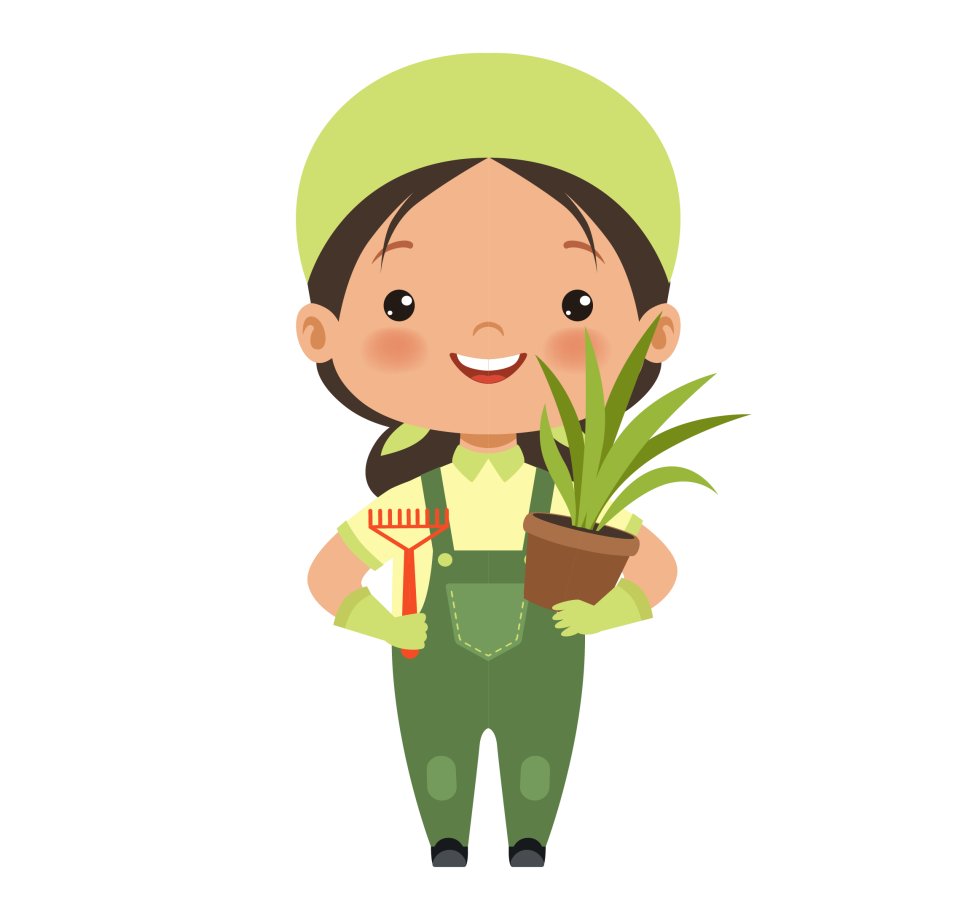 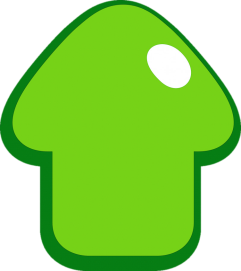 [Speaker Notes: cái ni đưa vô quiz – kéo thả từ vào tranh]
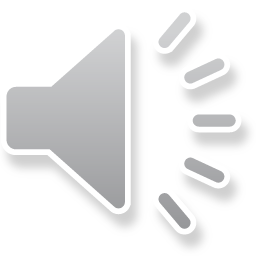 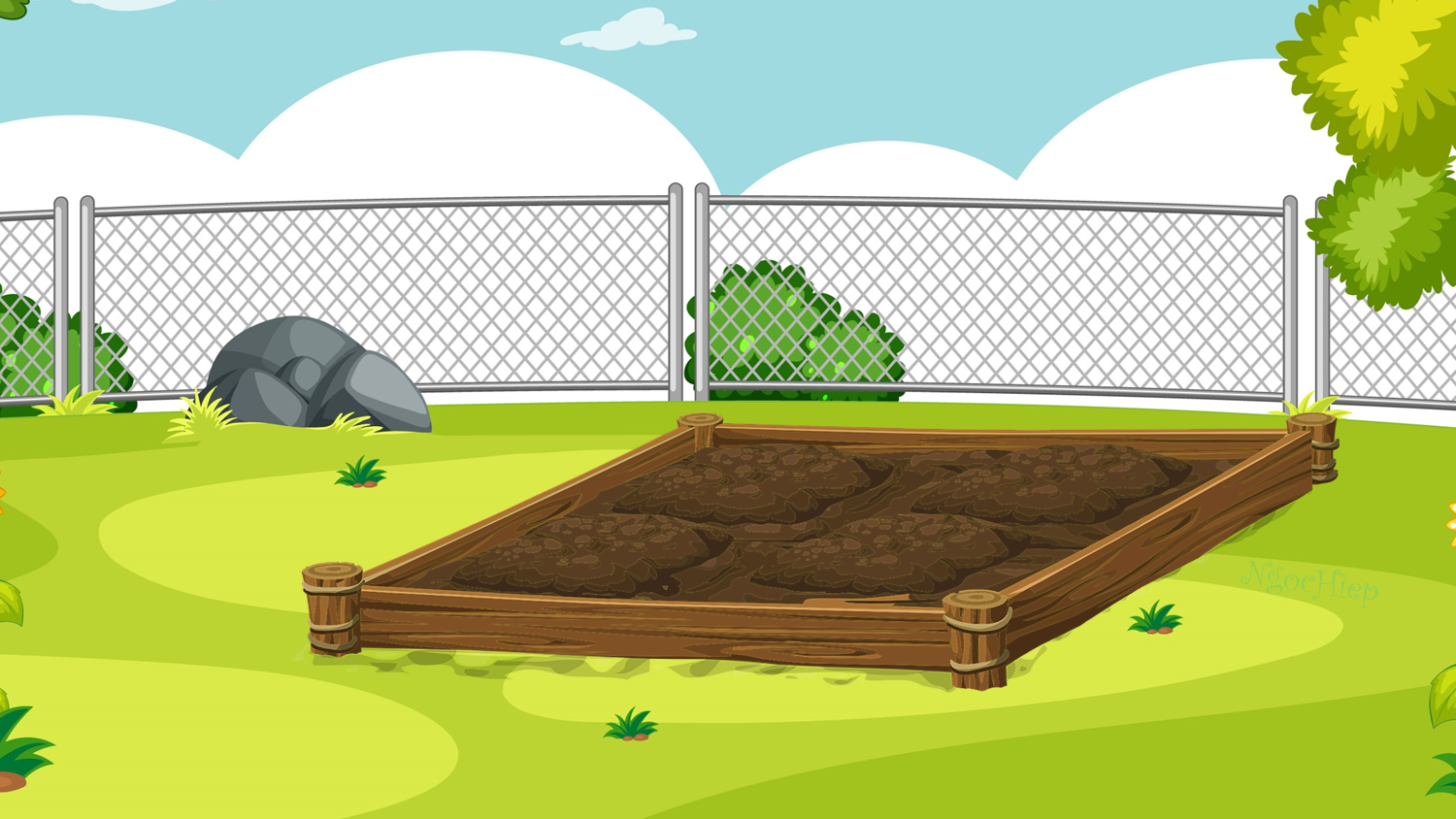 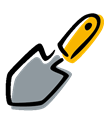 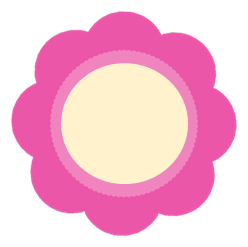 1
9685 : 5
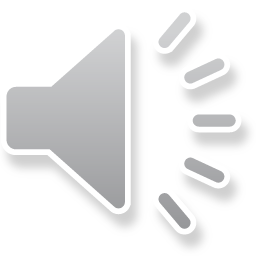 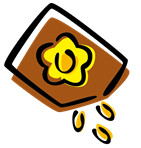 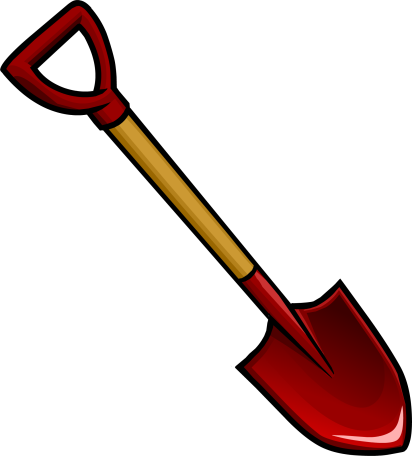 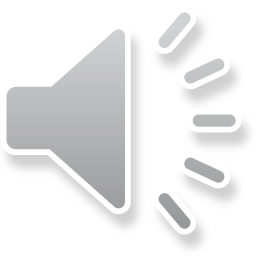 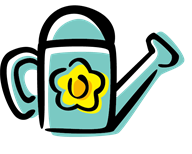 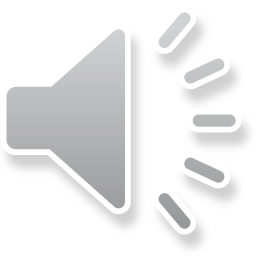 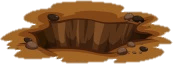 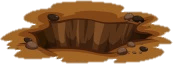 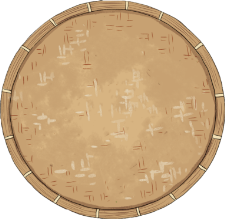 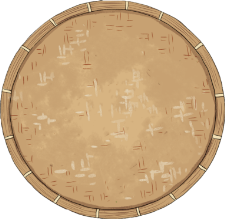 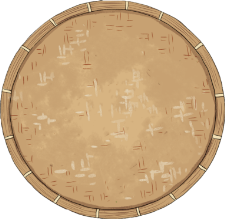 A
C
B
1935
1936
1937
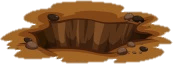 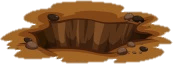 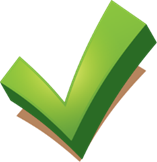 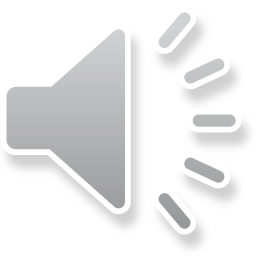 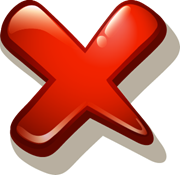 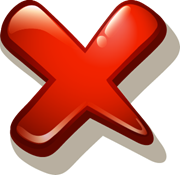 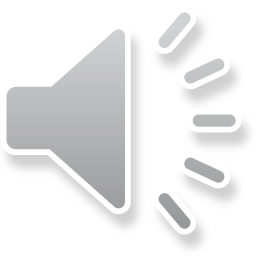 [Speaker Notes: Nhấn hình cái xẻng  HS chọn đáp án  Nhấn hình dấu tích xanh để xẻng làm đất  làm đất xong nhấn hình túi hạt giống để chuyển sang slide tiếp theo]
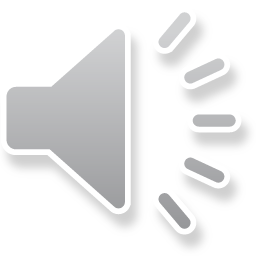 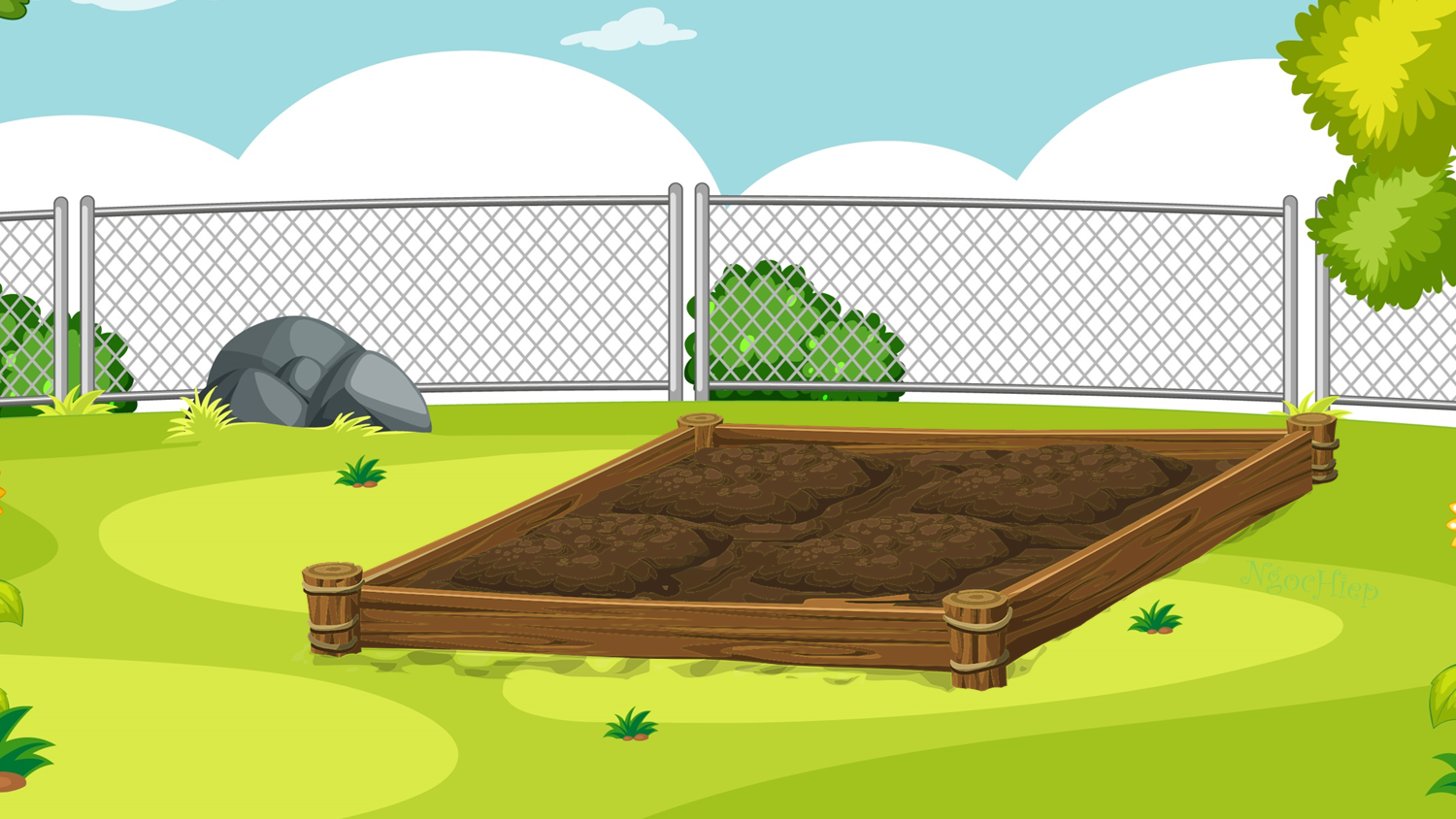 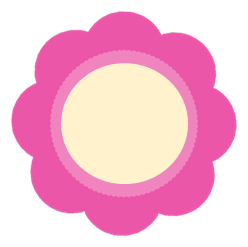 2
8480 : 4 = ?
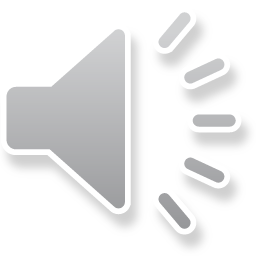 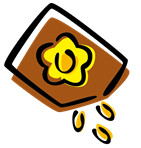 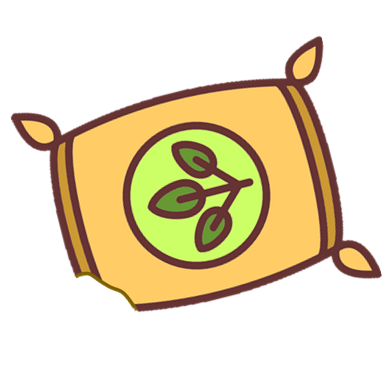 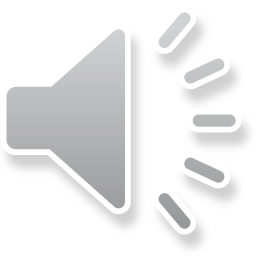 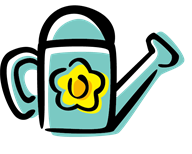 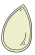 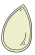 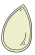 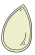 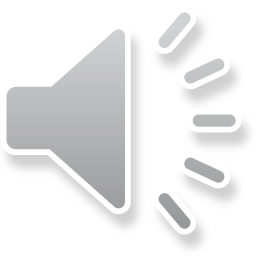 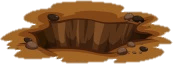 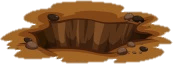 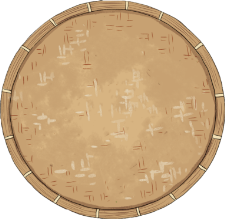 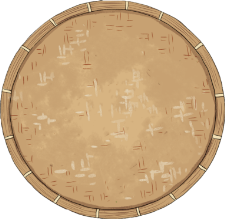 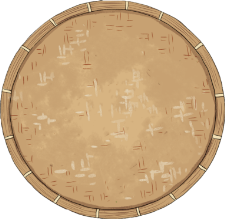 C
A
B
2122
2121
2120
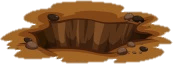 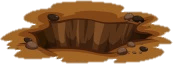 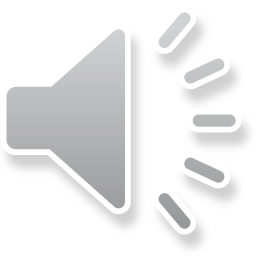 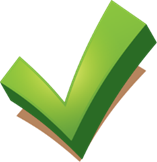 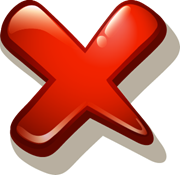 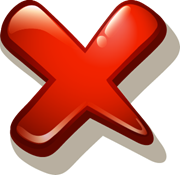 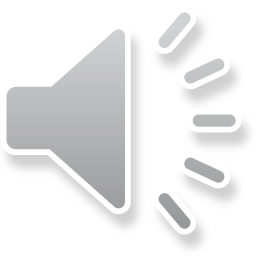 [Speaker Notes: HS chọn đáp án  Nhấn hình dấu tích xanh để gieo hạt  gieo hạt xong nhấn hình bình nước để chuyển sang slide tiếp theo]
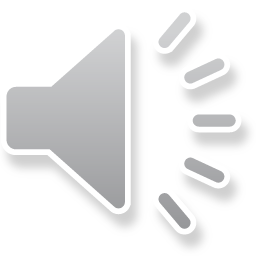 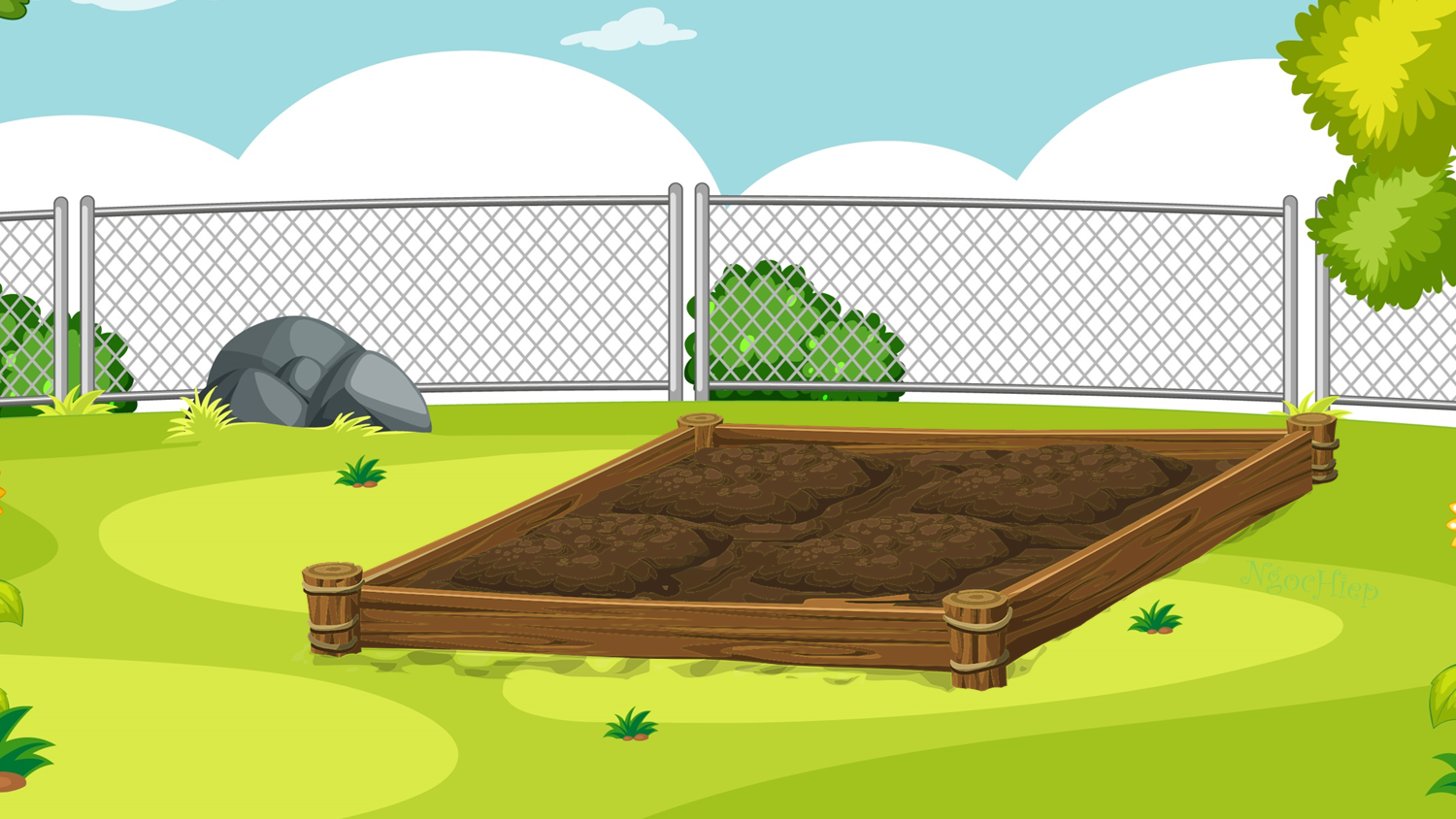 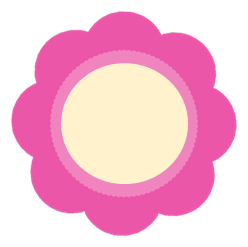 7569 : 3 = ?
3
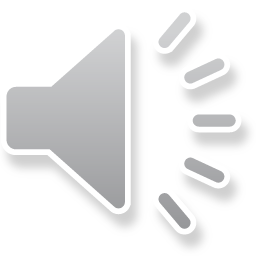 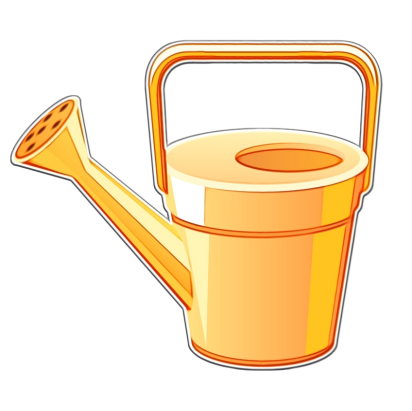 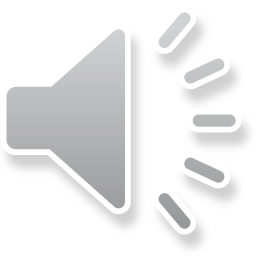 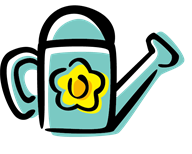 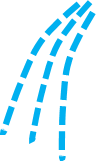 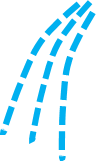 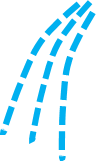 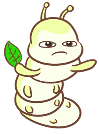 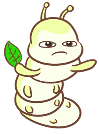 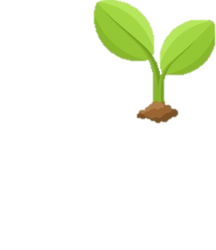 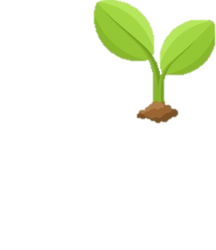 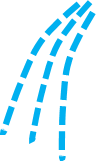 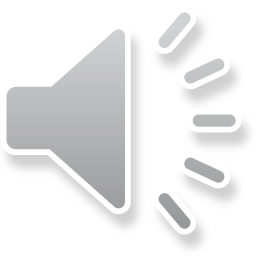 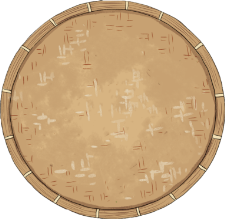 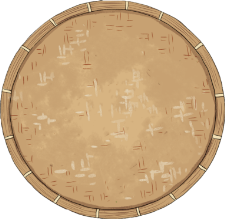 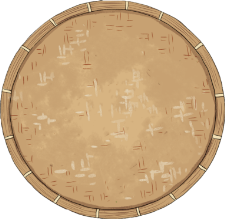 A
C
B
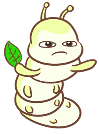 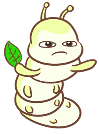 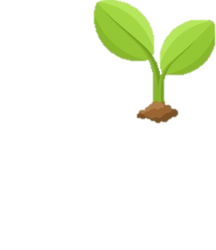 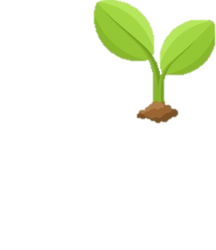 2521
2522
2523
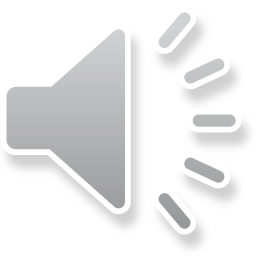 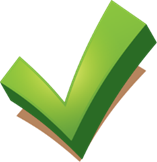 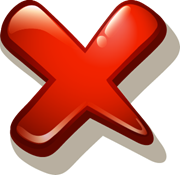 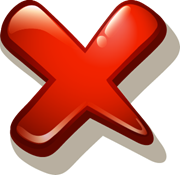 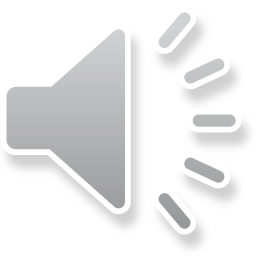 [Speaker Notes: Tương tự slide 3,4]
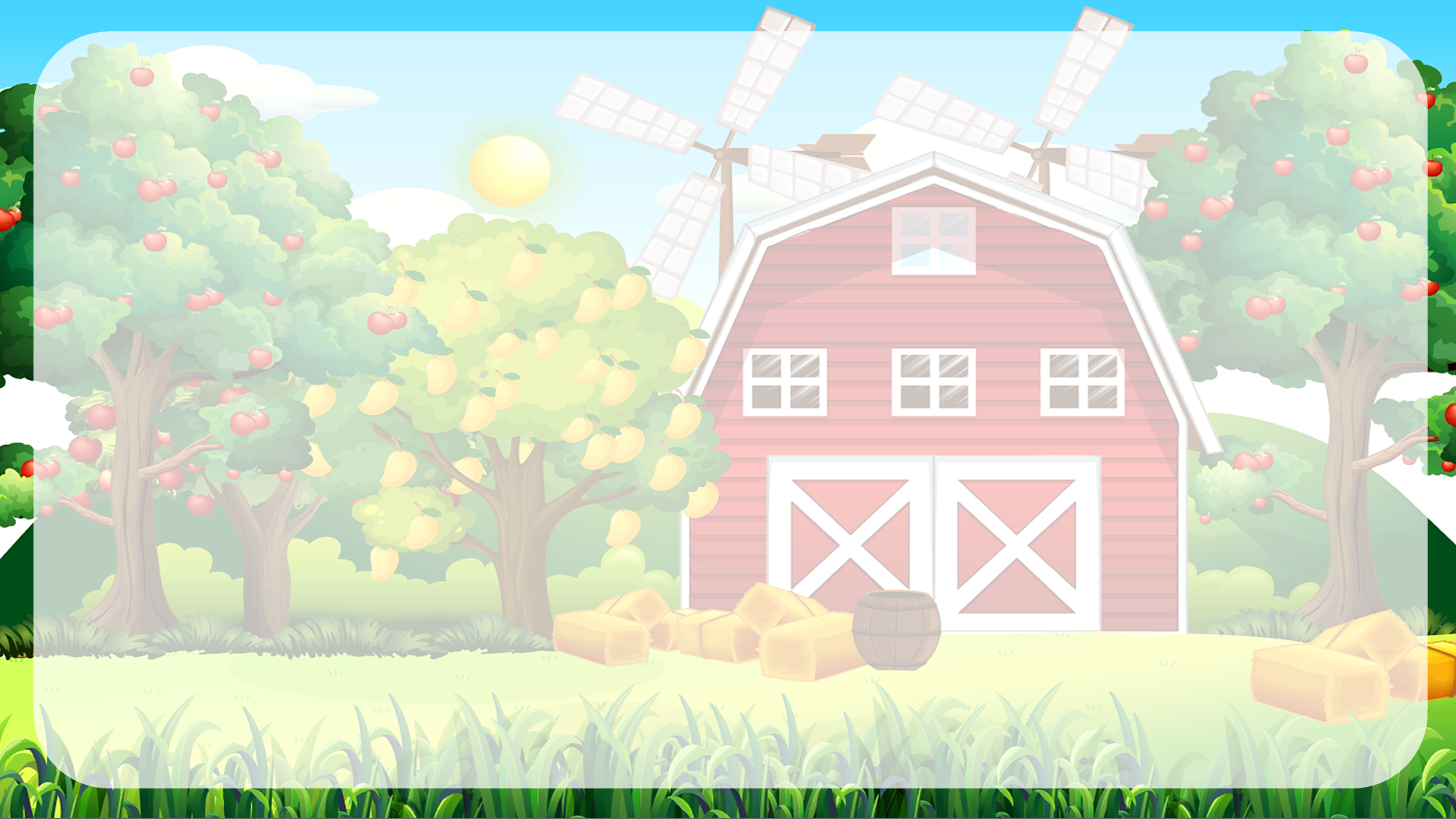 DẶN DÒ
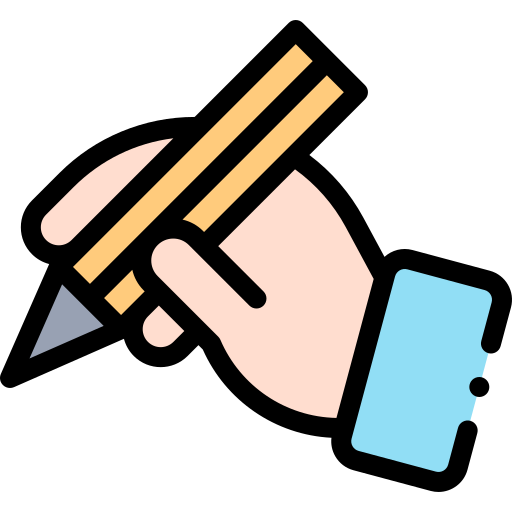 GV ĐIỀN VÀO ĐÂY
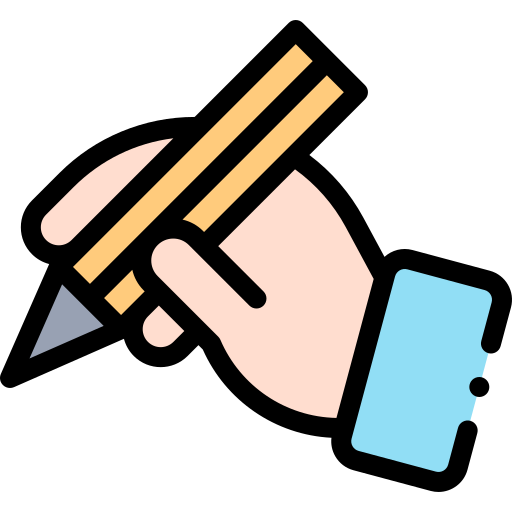 GV ĐIỀN VÀO ĐÂY
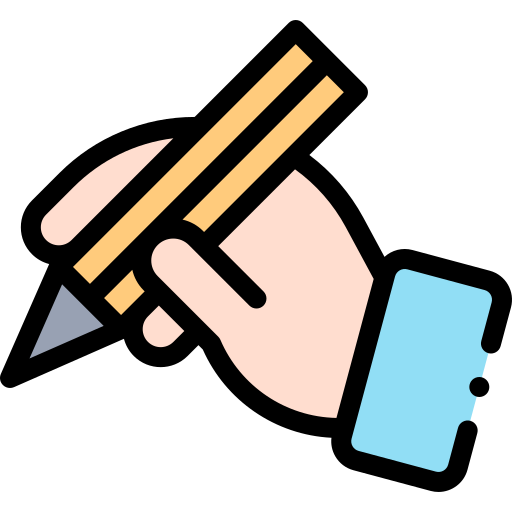 GV ĐIỀN VÀO ĐÂY
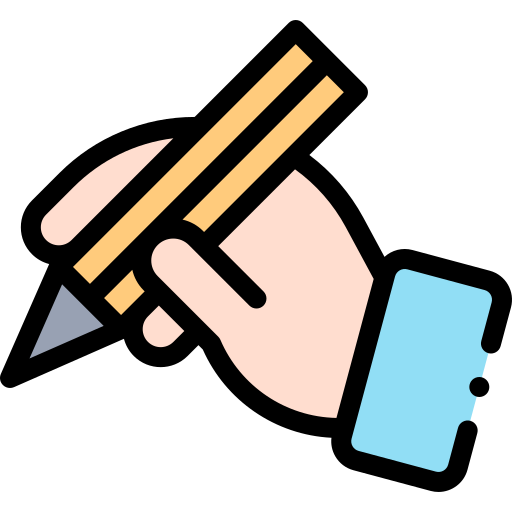 GV ĐIỀN VÀO ĐÂY
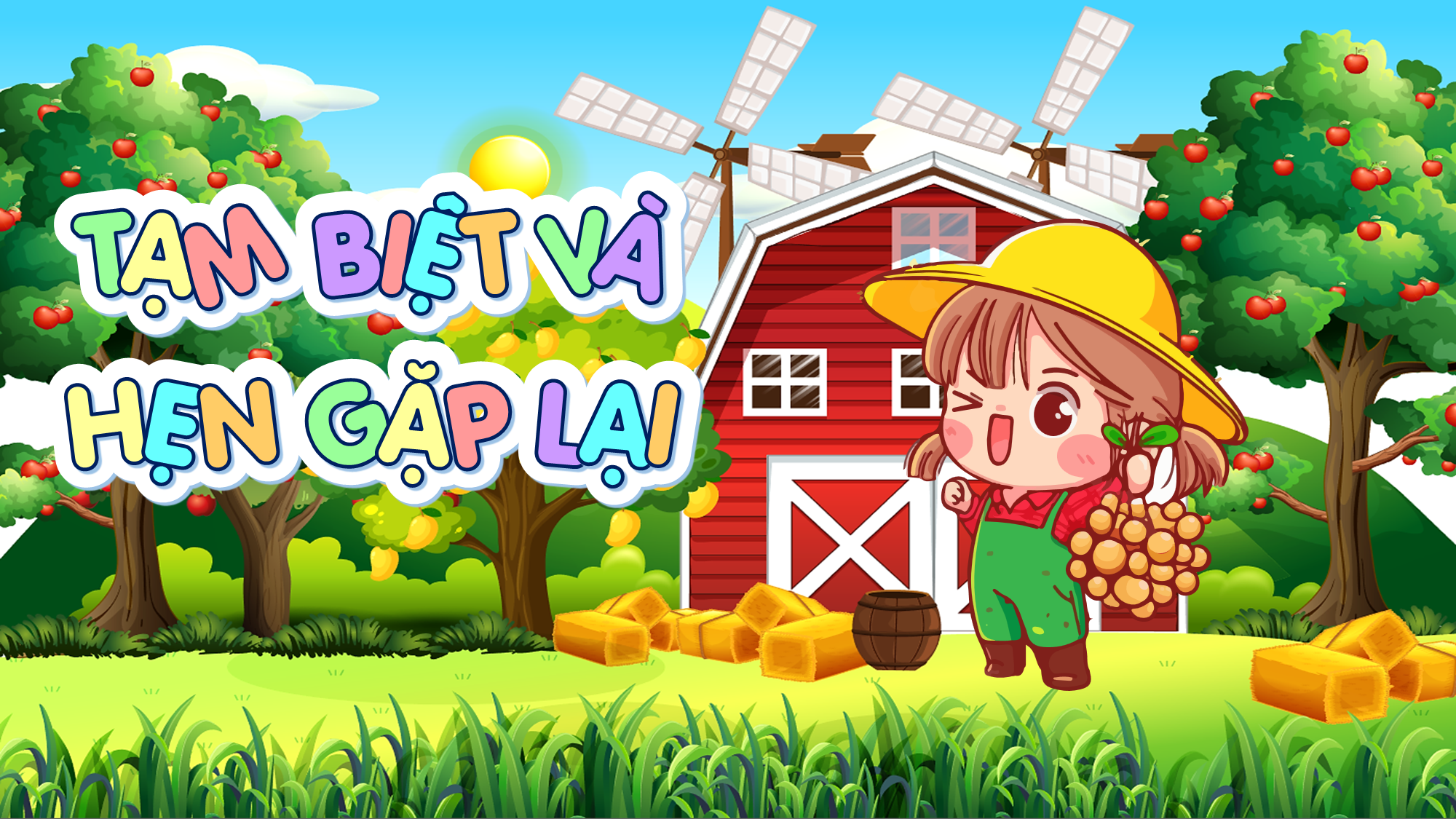